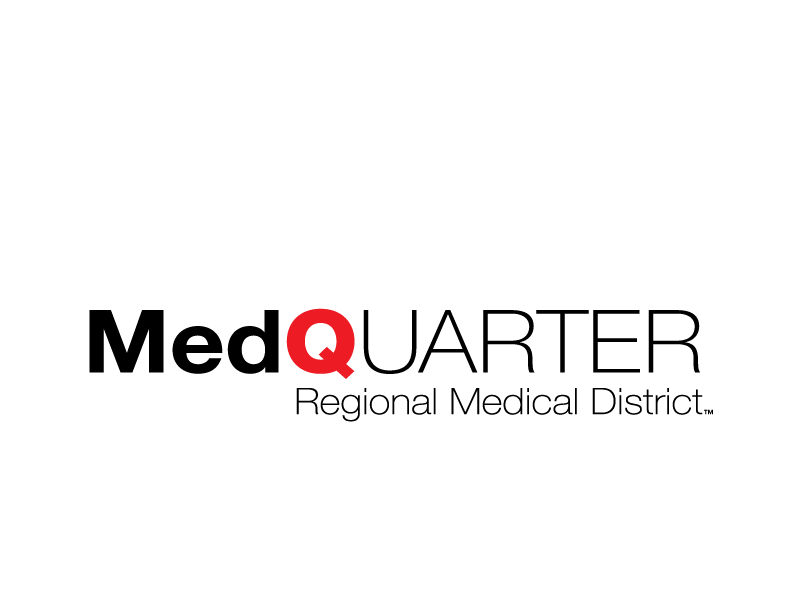 MedQuarter Update to 
Cedar Rapids Finance & Administrative Services Committee
3/25/21
MedQuarter Historical Highlights
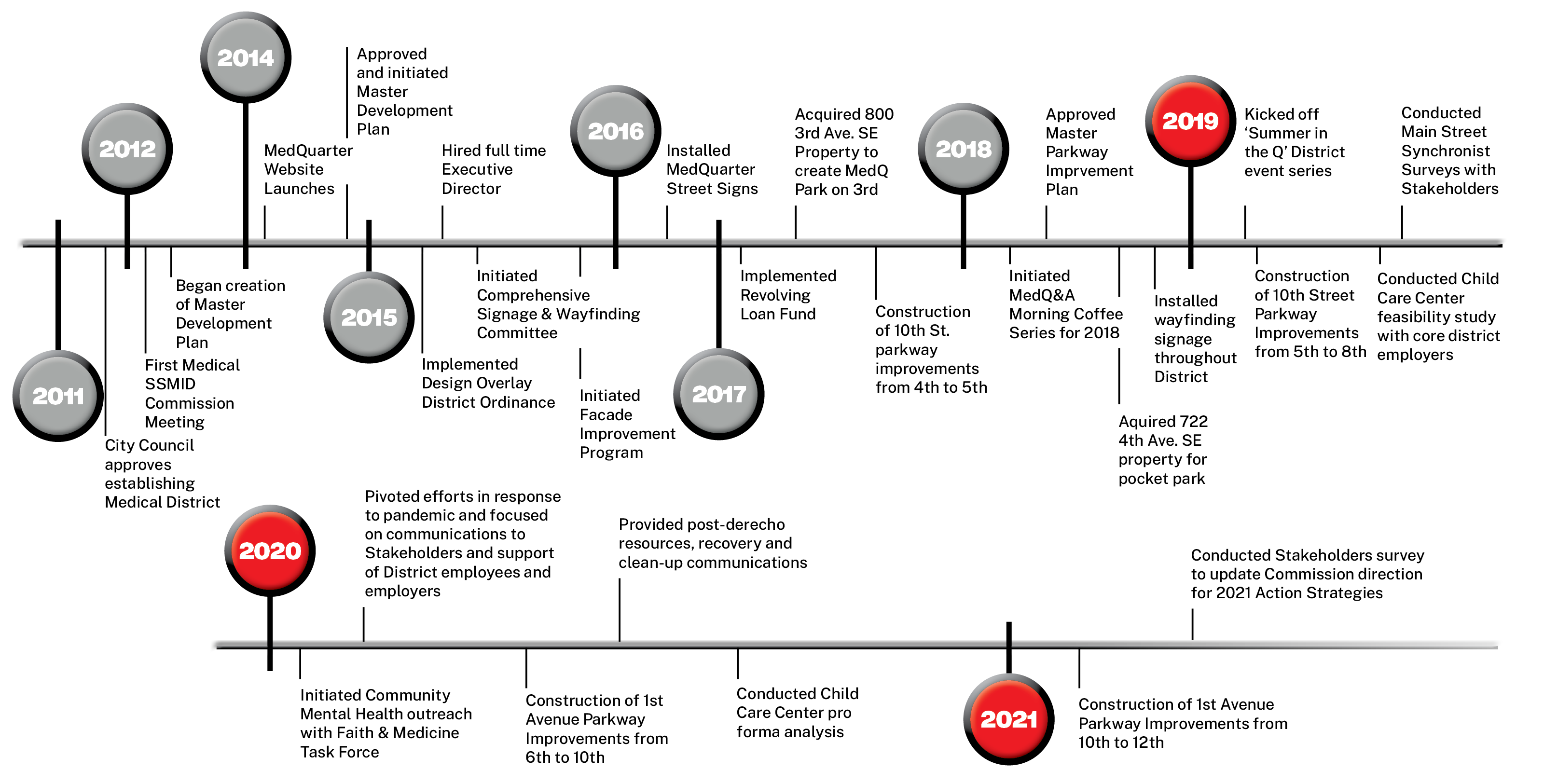 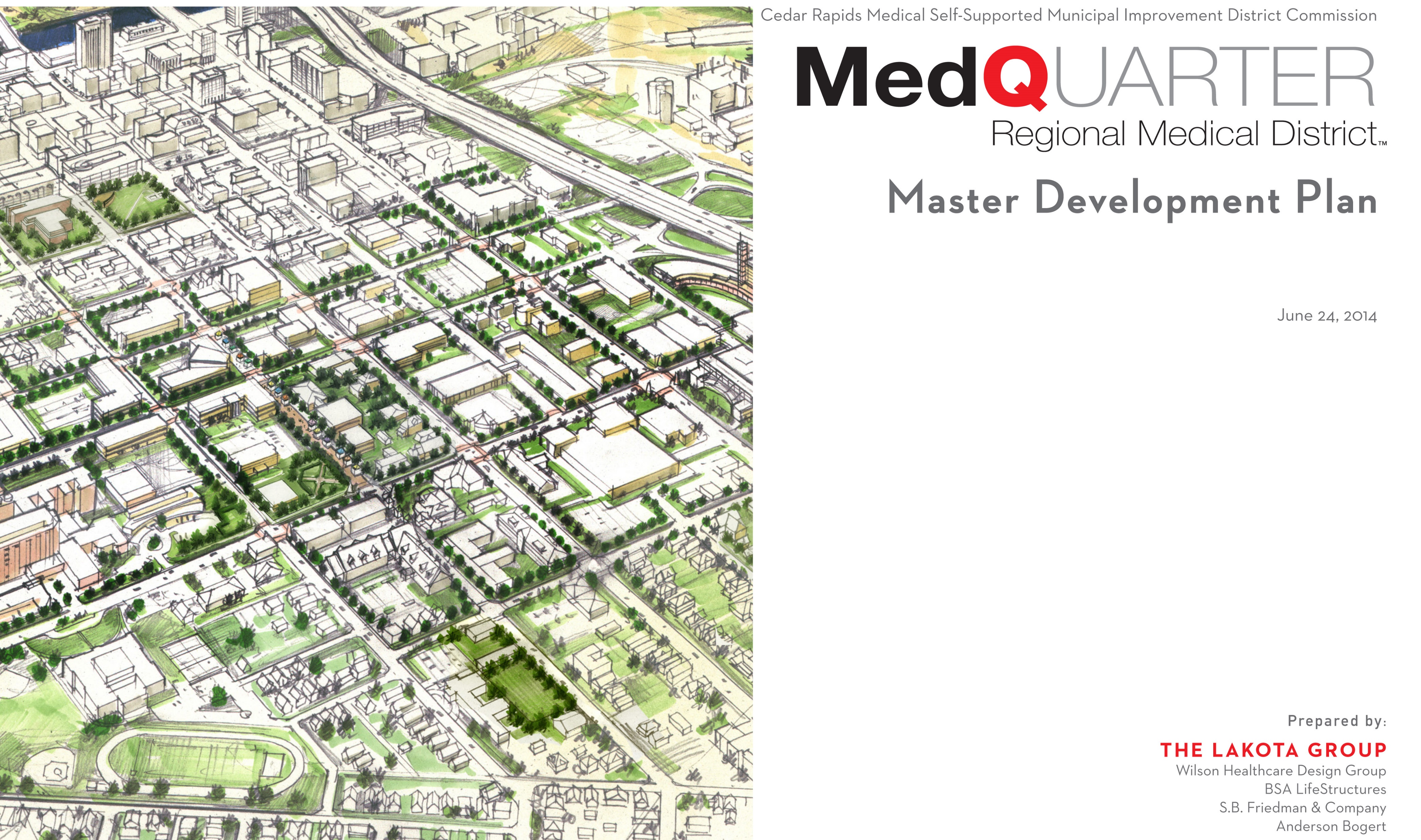 Implementation Categories from Master Development Plan
Policy
Management & Marketing
Appearance & Identity
Access, Circulation & Infrastructure
MedQuarter Policy Initiatives
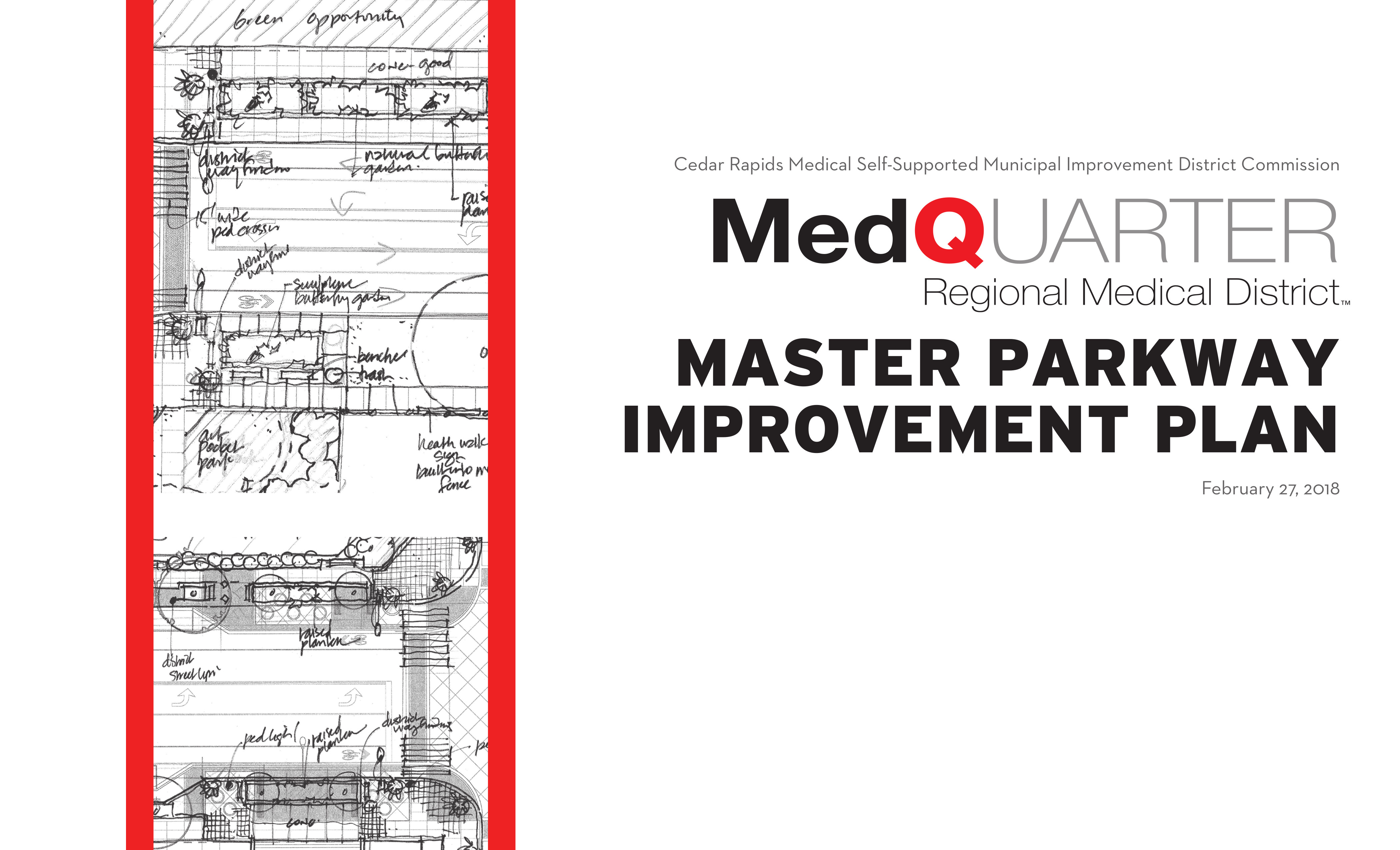 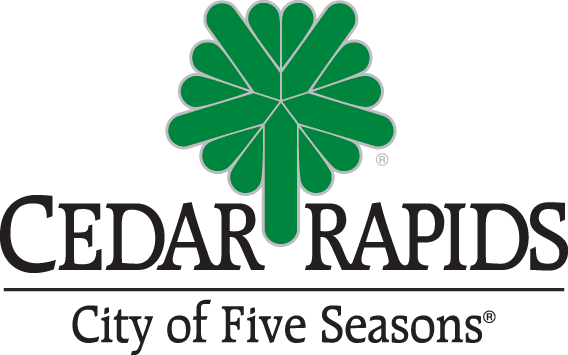 Participation in City’s ReZone
Building Code
Initiative
Master Parkway Improvement Plan
MedQuarter Management & Marketing Initiatives
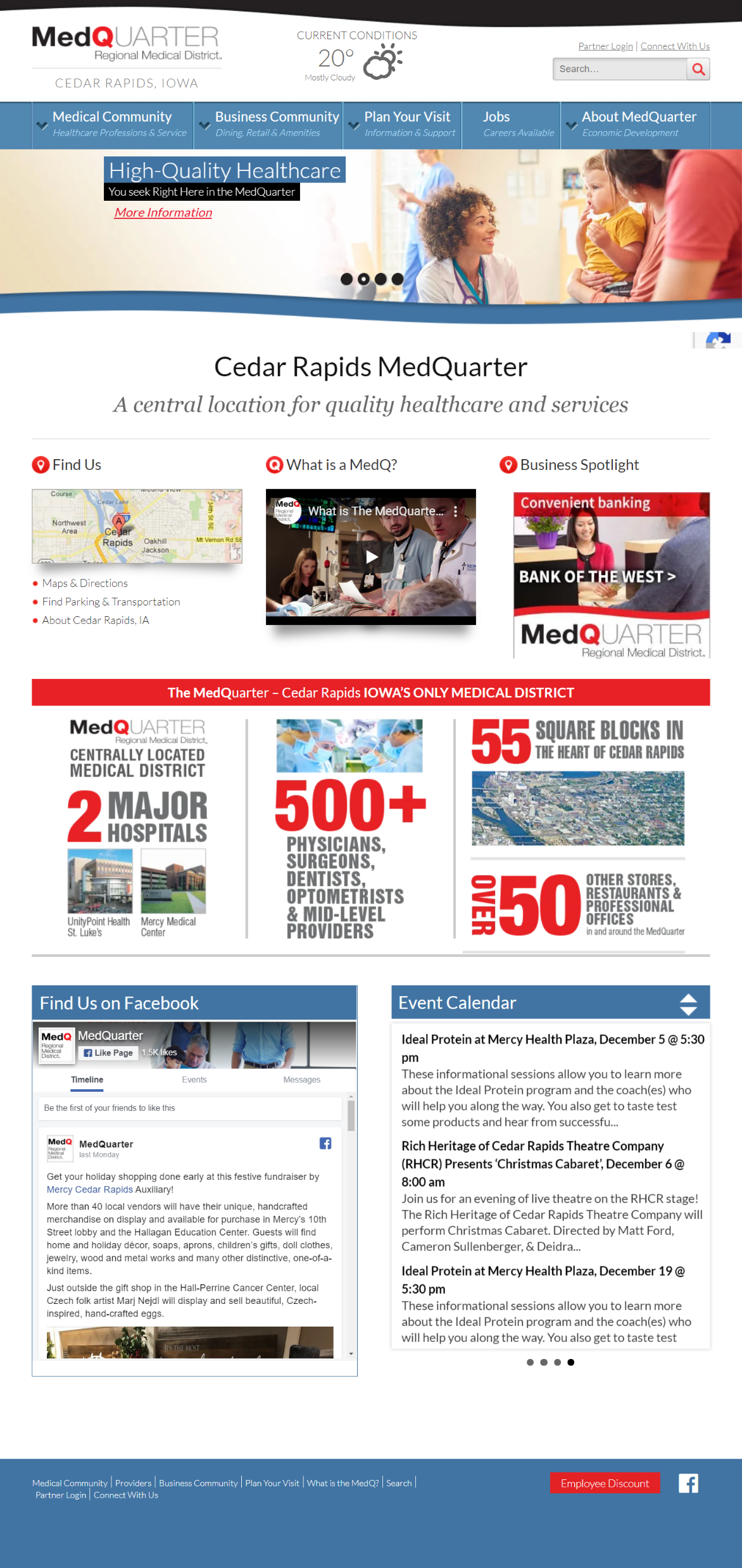 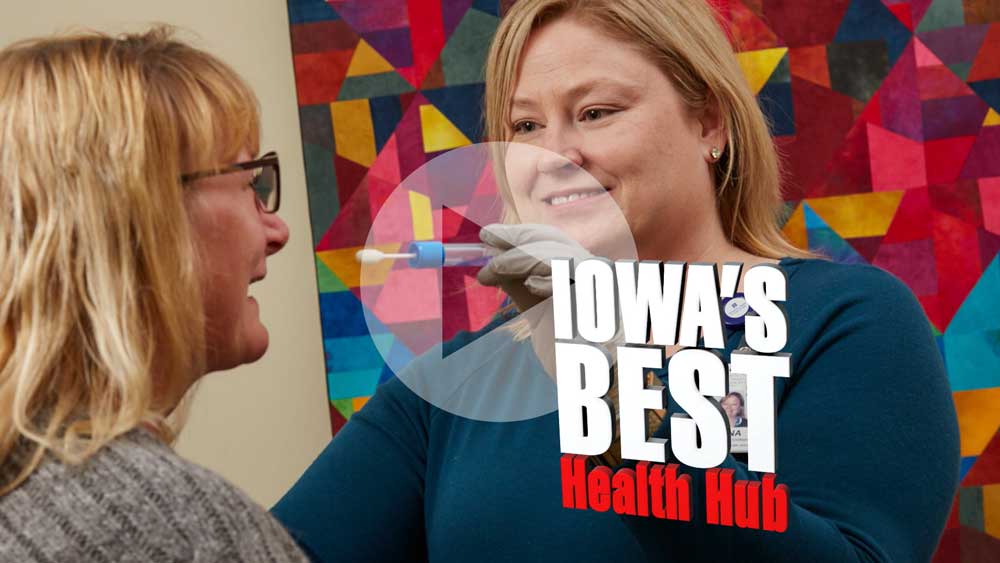 MedQ Reputation
Video
MedQ 
Website
MedQuarter Management & Marketing Initiatives – ‘19/’20 People of the MedQ Campaign
790
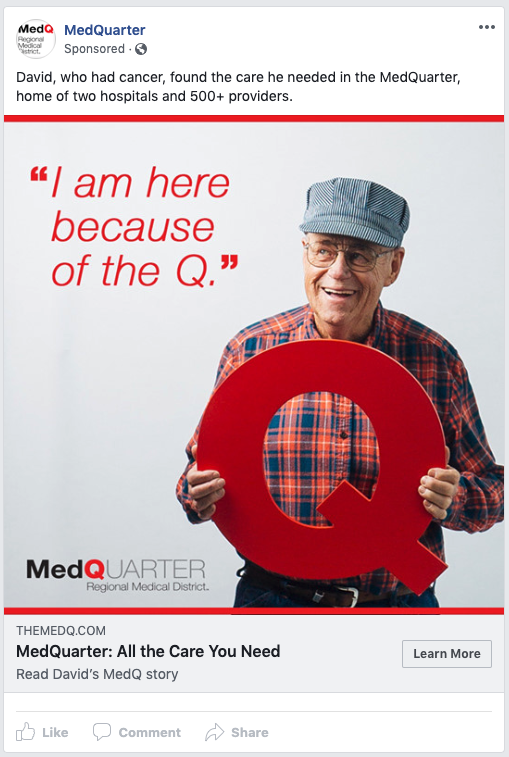 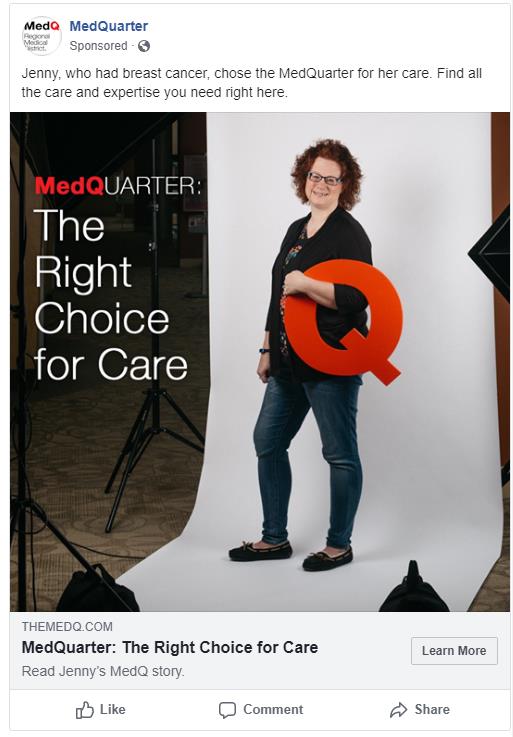 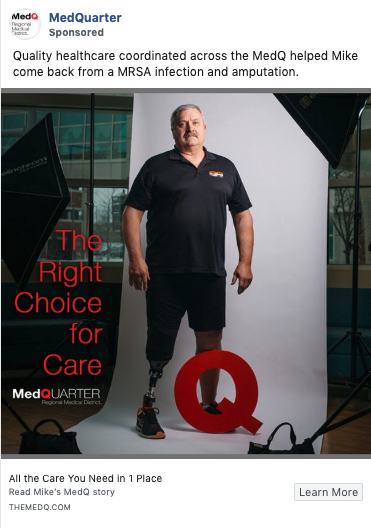 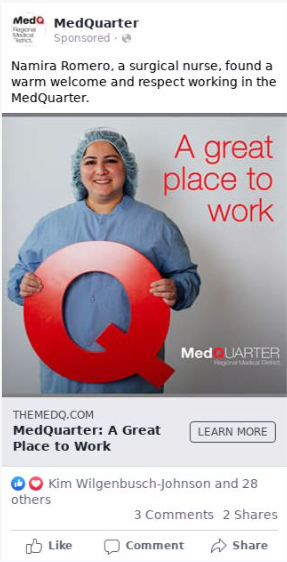 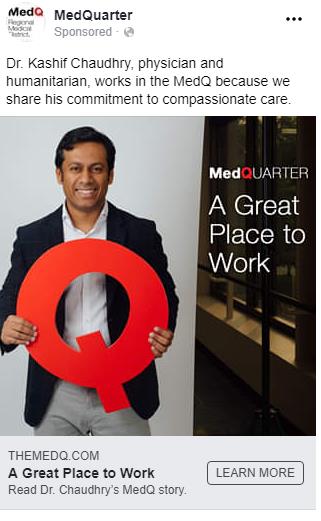 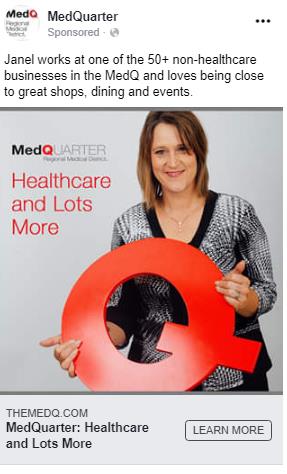 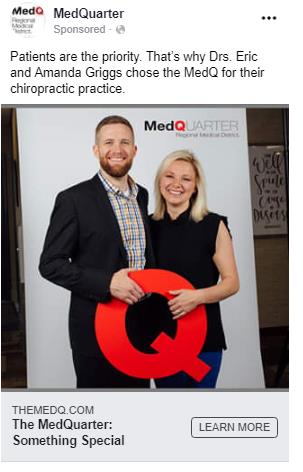 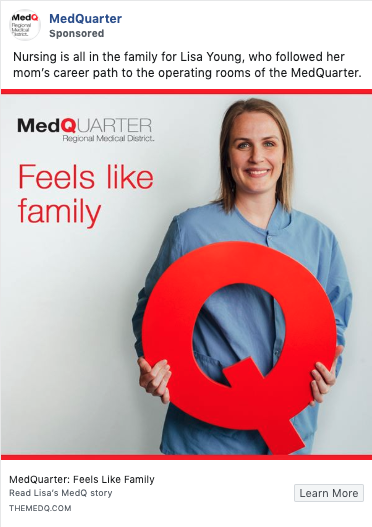 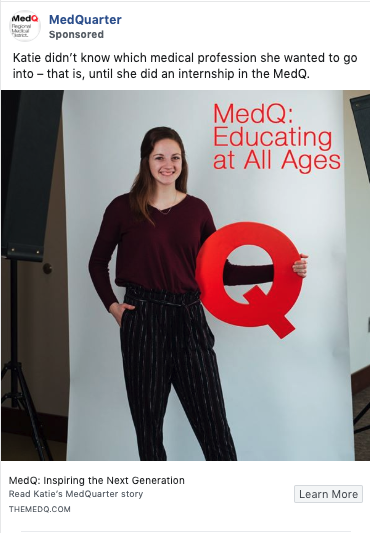 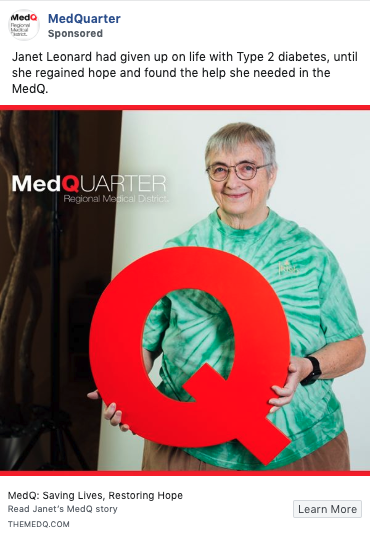 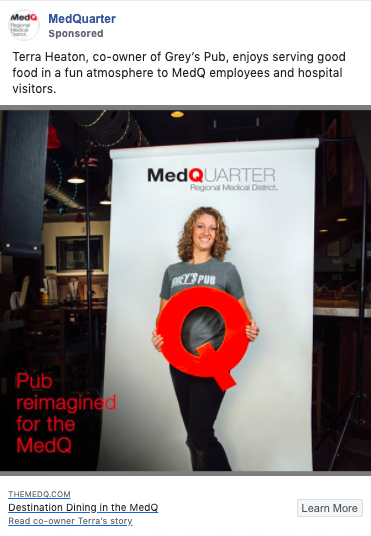 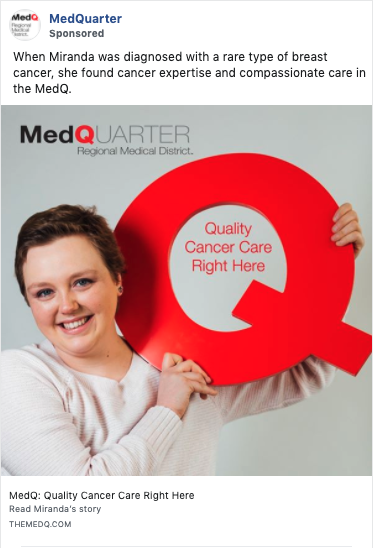 729
902
[Speaker Notes: Slide with all 12 displayed  - creating a "brand" look

Highest 3 when it comes to clicks to the website – their blog post
This would be the amount of clicks they received within the month their ad ran]
MedQuarter Management & Marketing Initiatives – ‘19/’20 People of the MedQ Campaign
Campaign ended on May 31, 2020
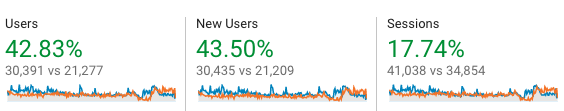 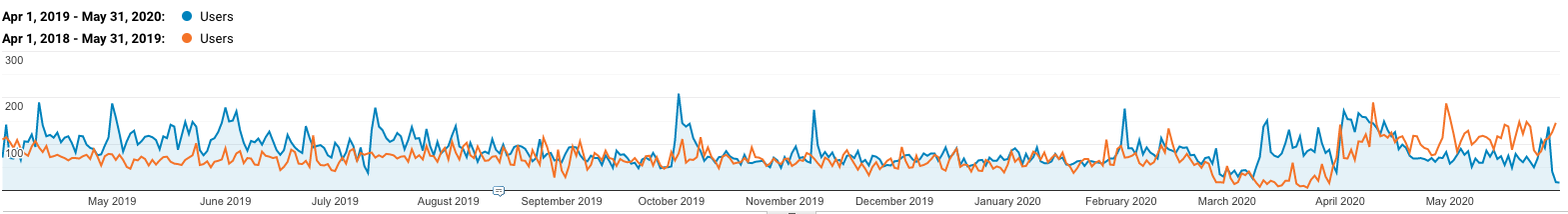 8
[Speaker Notes: Chart at the bottom and the ‘users, new users and sessions’ shows what April 1 2019 – May 31, 2020 VS April 1 2018 – May 31]
MedQuarter Management & Marketing Initiatives – ‘20/’21 Places of the MedQ Campaign
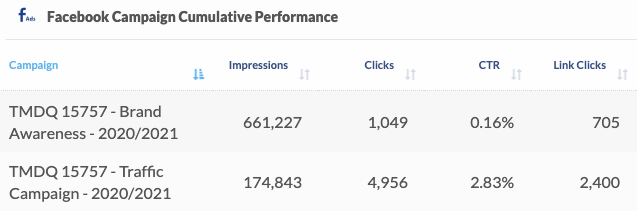 March Update for 20/21 campaign –
Launched 11/8/2020
Total Ad Impressions: 2.16 million
Website sessions: 5,535
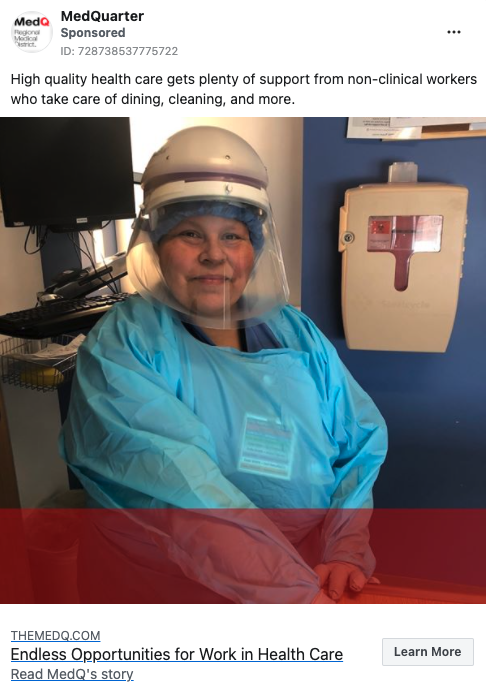 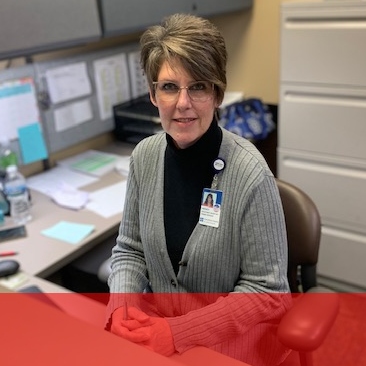 Healthcare Montage
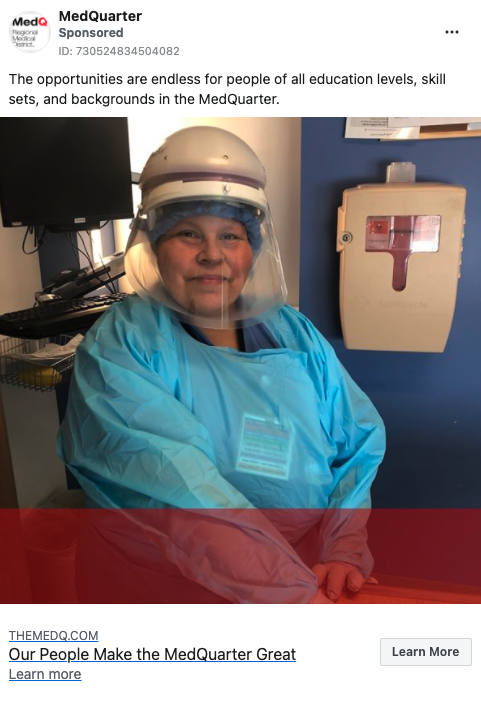 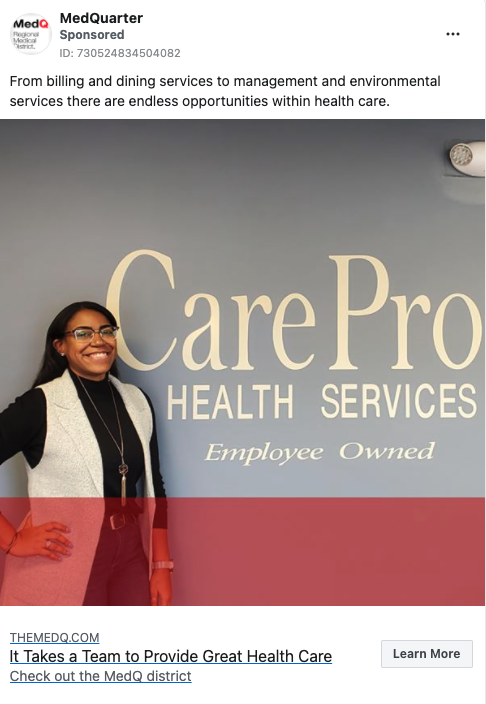 [Speaker Notes: Chart at the bottom and the ‘users, new users and sessions’ shows what April 1 2019 – May 31, 2020 VS April 1 2018 – May 31]
MedQuarter Management & Marketing Initiatives – ‘20/’21 Places of the MedQ Campaign
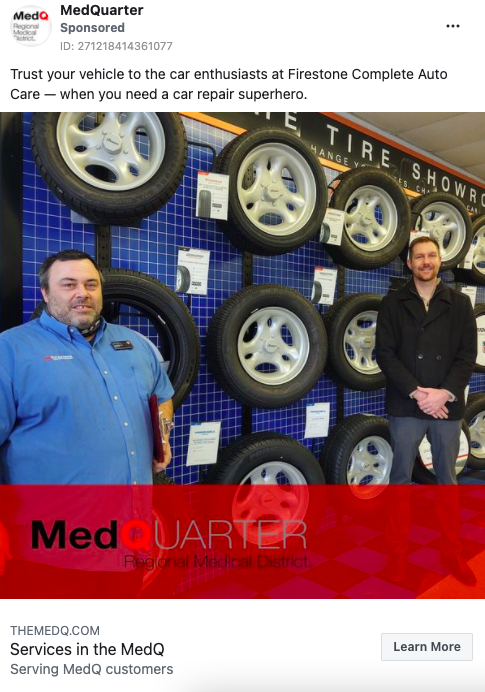 March Update for 20/21 campaign –
Launched 11/8/2020
Total Ad Impressions: 2.16 million
Website sessions: 5,535
Firestone Complete Auto Care
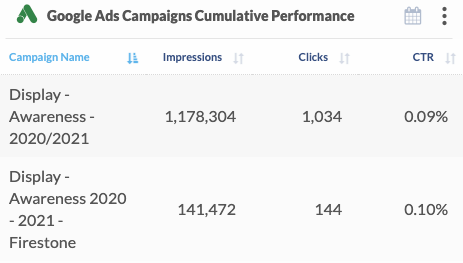 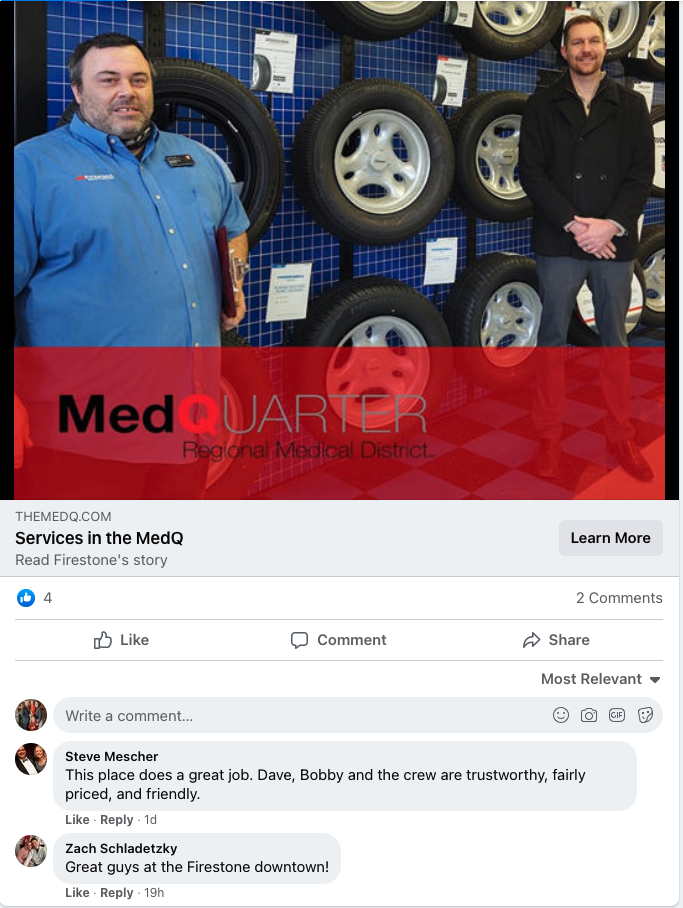 [Speaker Notes: Jan-Feb:]
MedQuarter Appearance & Identity Initiatives
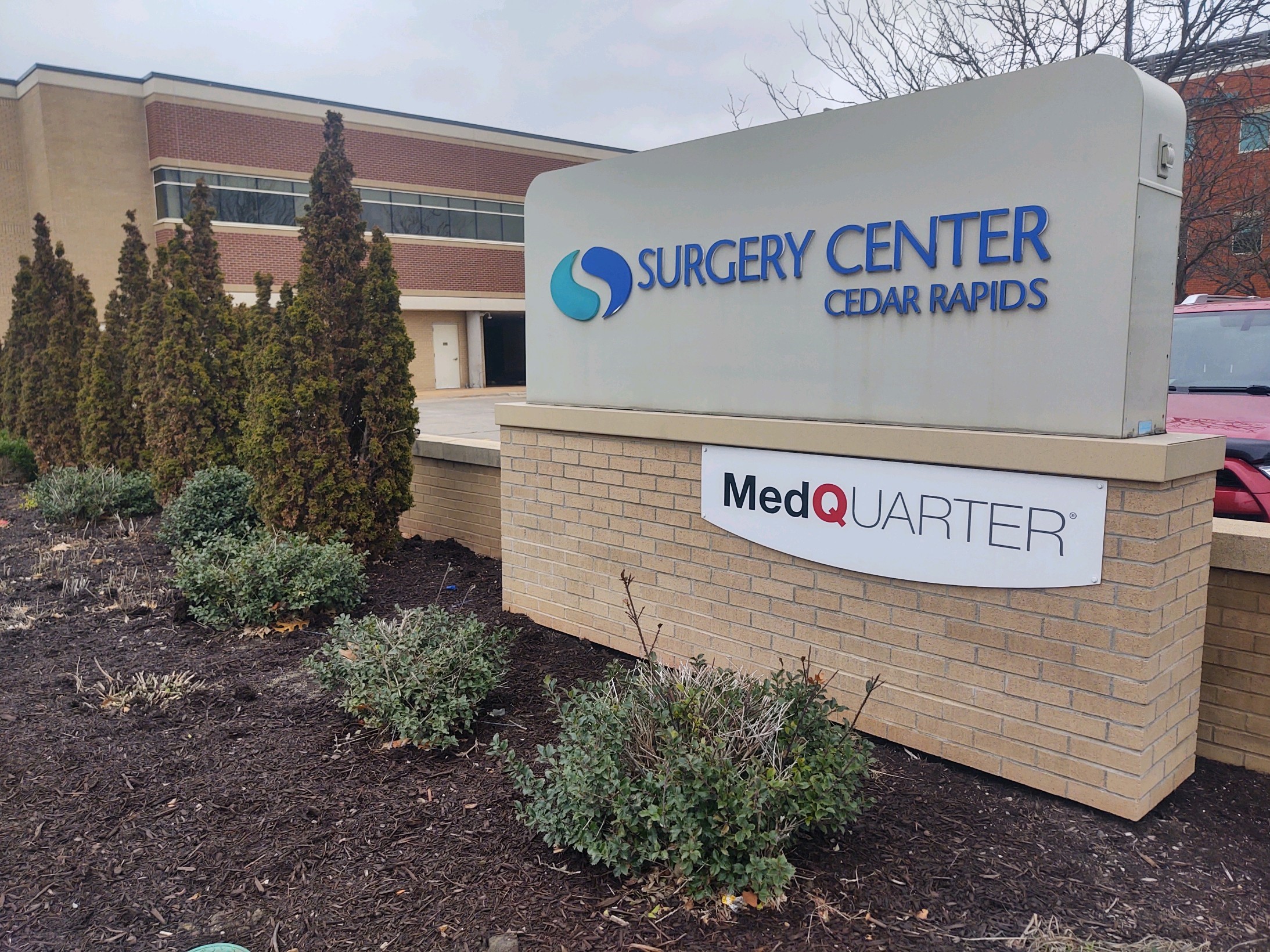 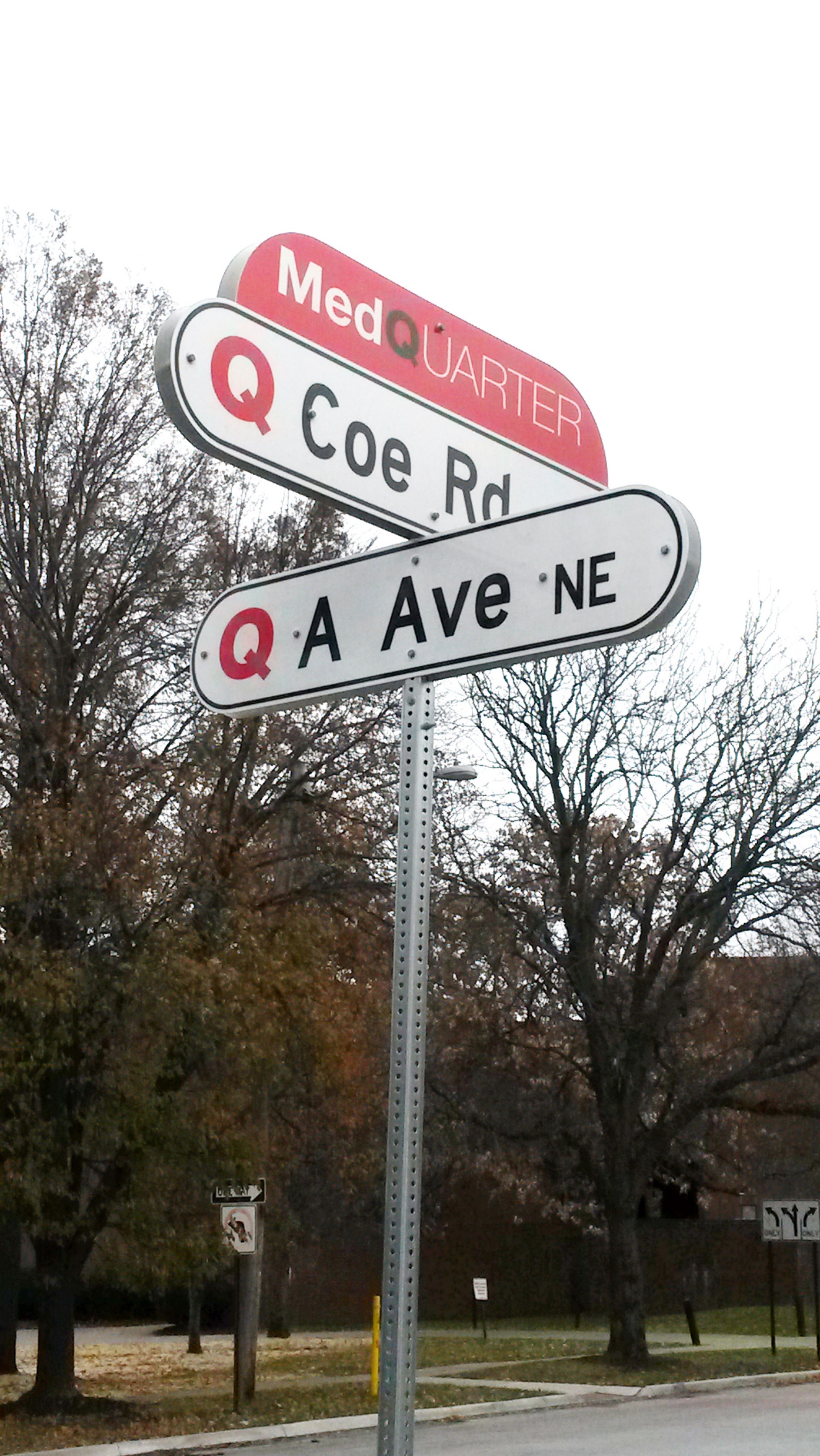 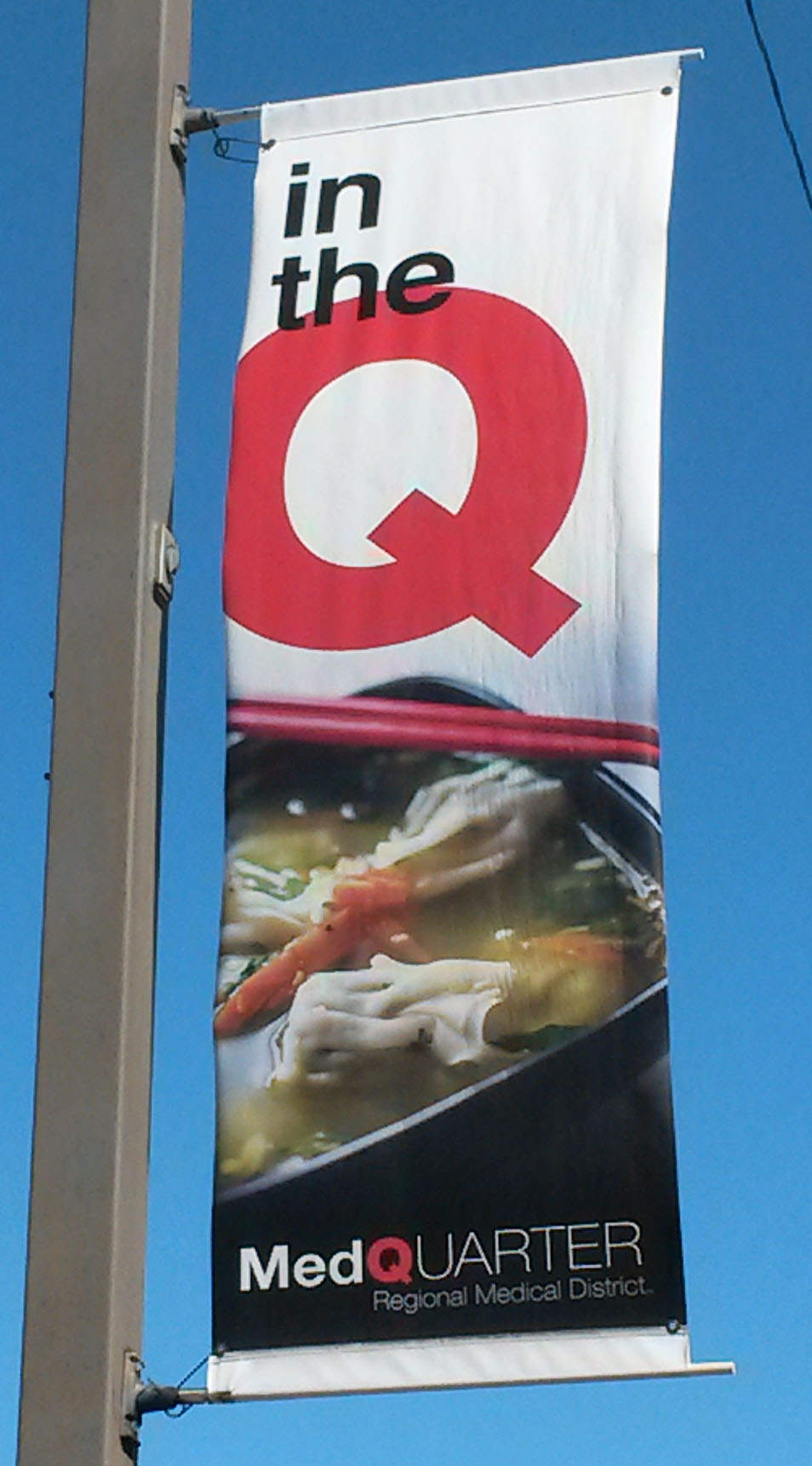 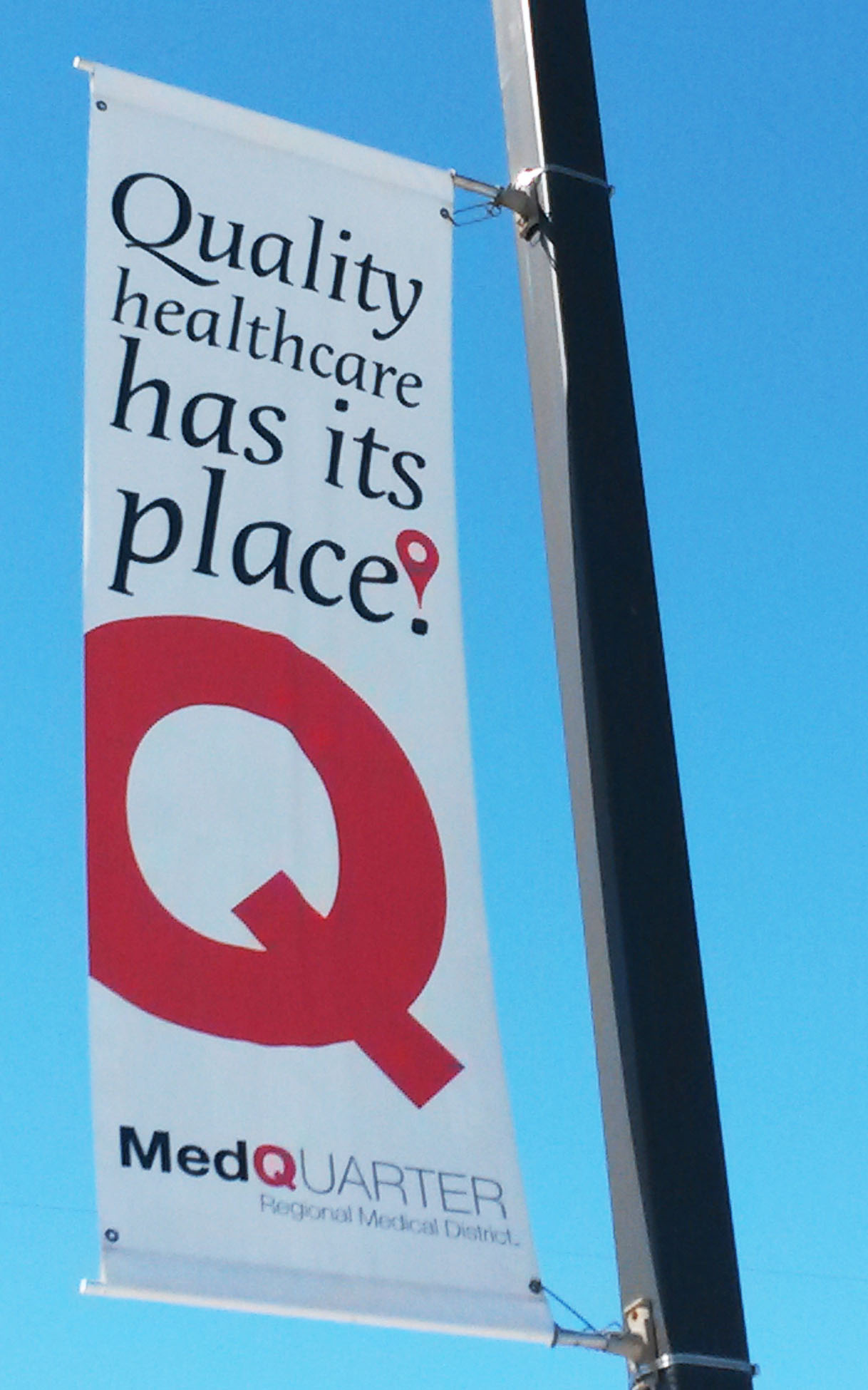 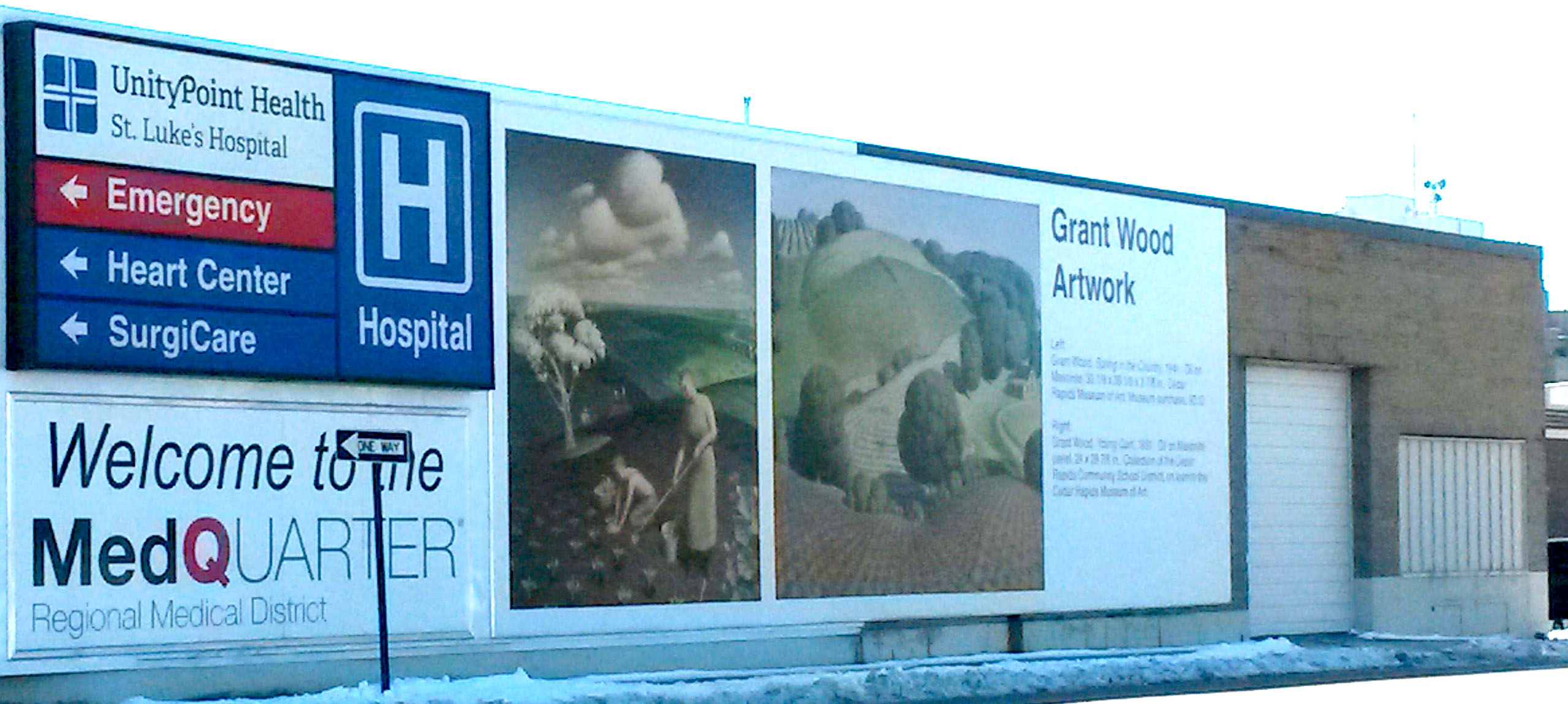 MedQuarter Appearance & Identity Initiatives
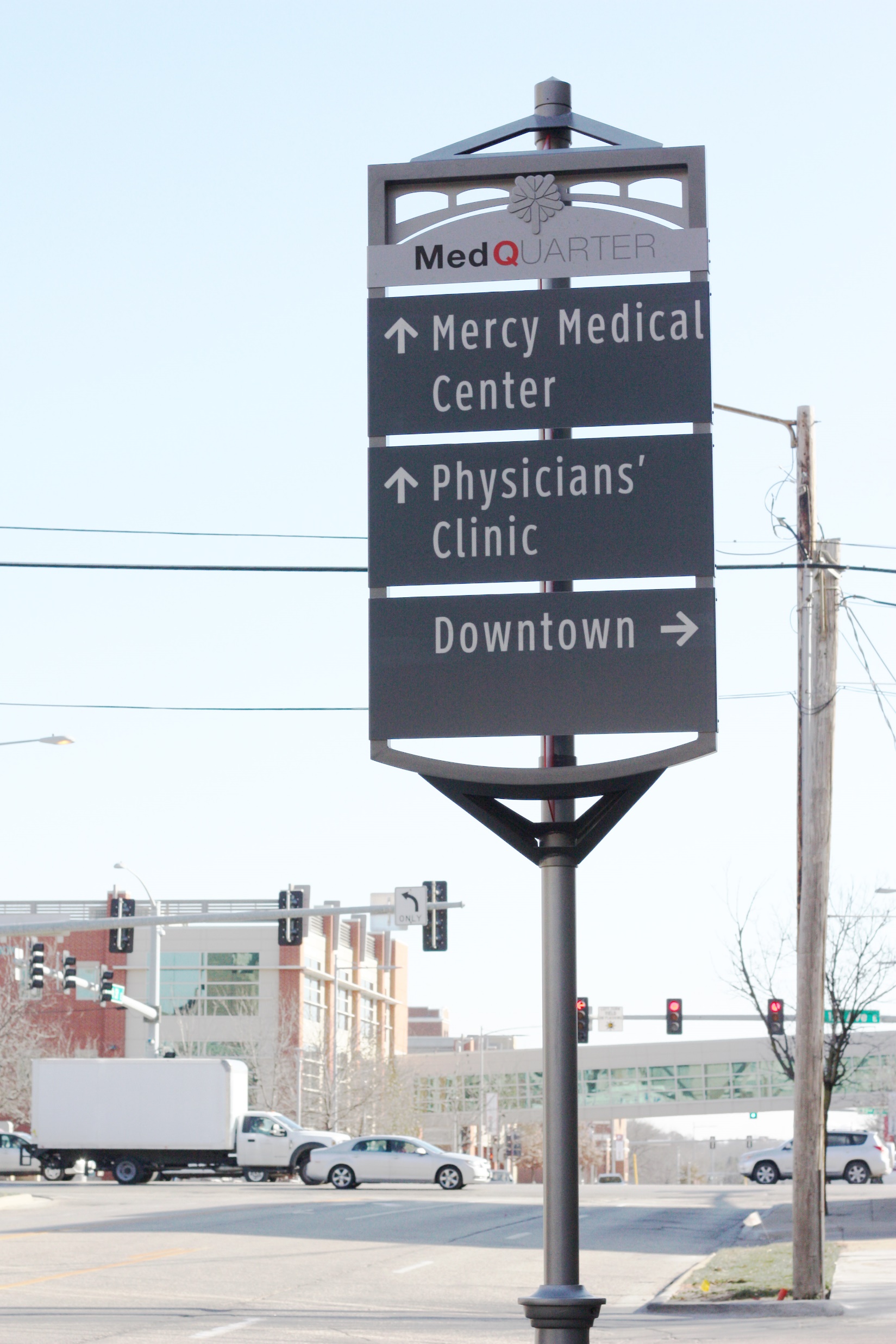 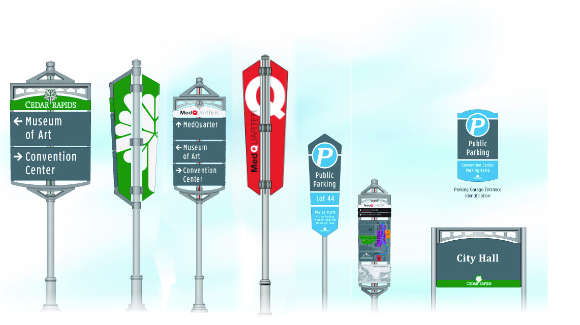 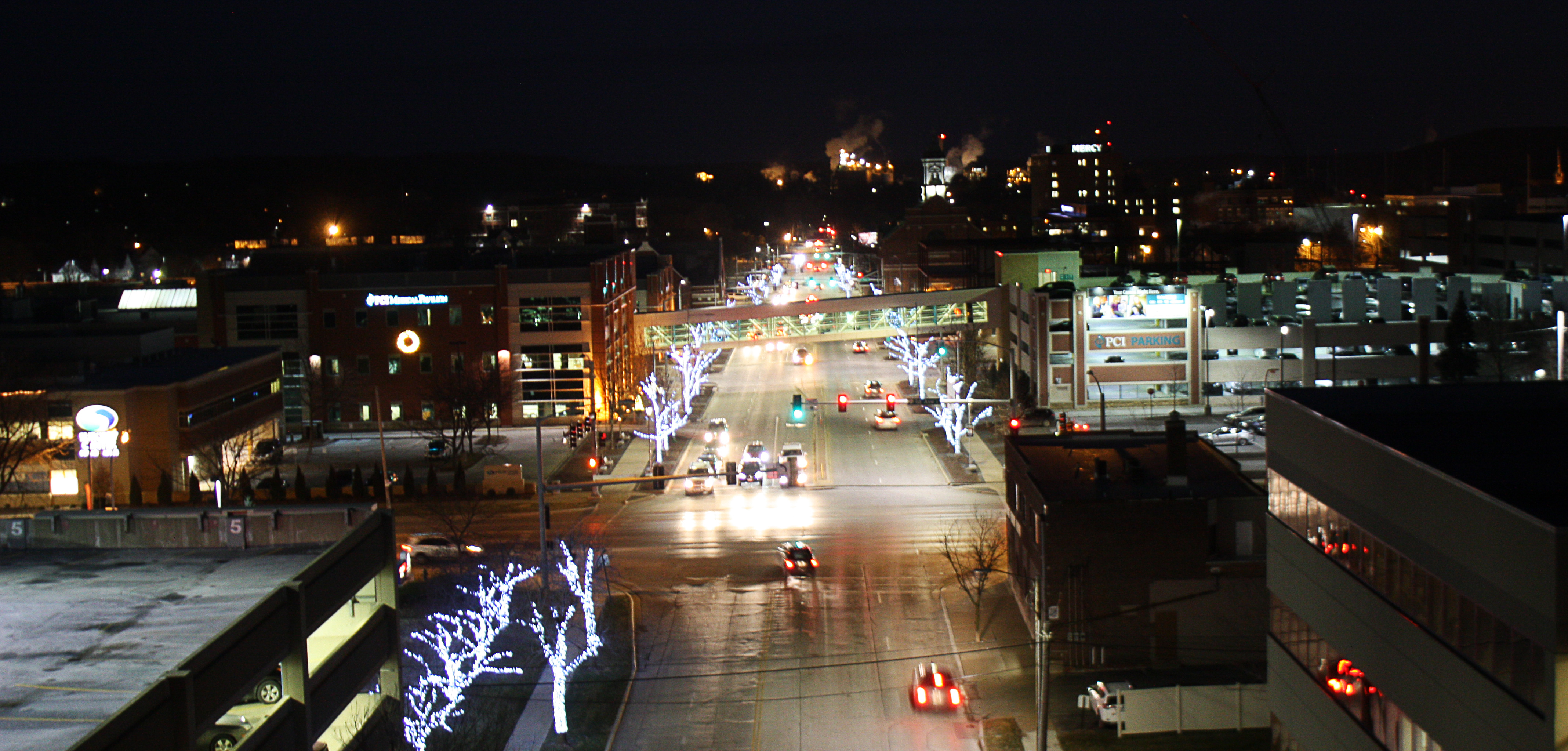 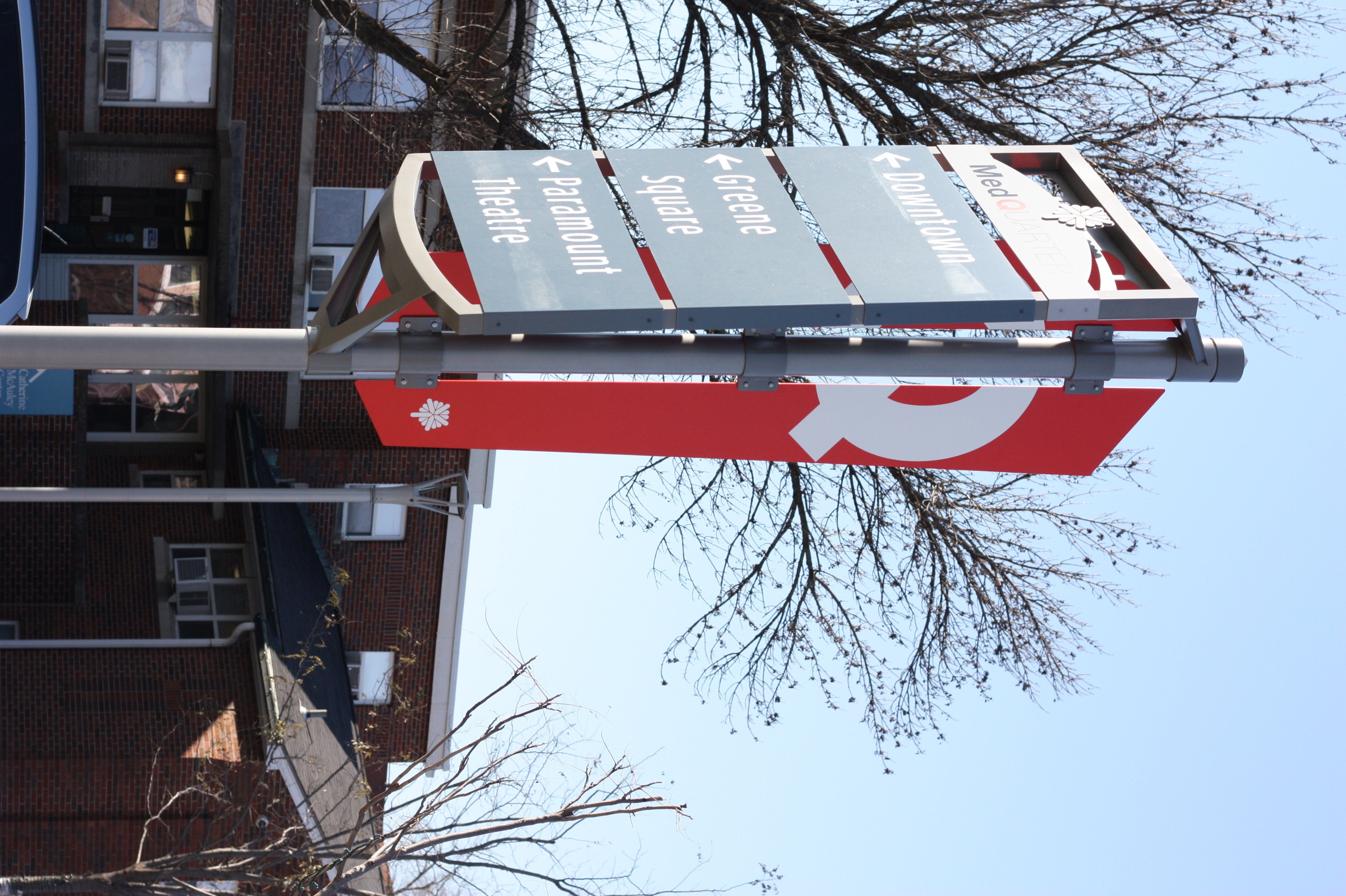 Holiday Lighting
Wayfinding Signage
MedQuarter Appearance & Identity Initiatives
Façade Improvement Grant Program
The MedQ and City have awarded Façade Improvement Grants totaling $54,368. to date toward improvement projects worth over $1.1M throughout the District.
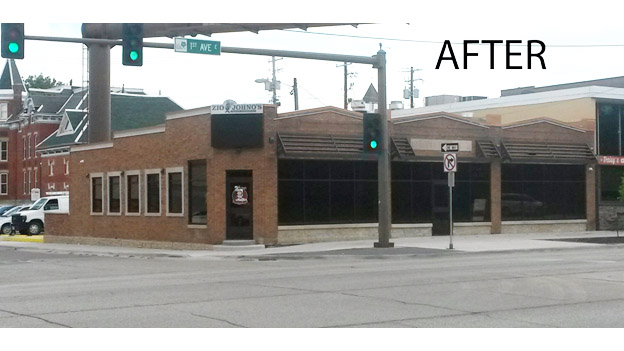 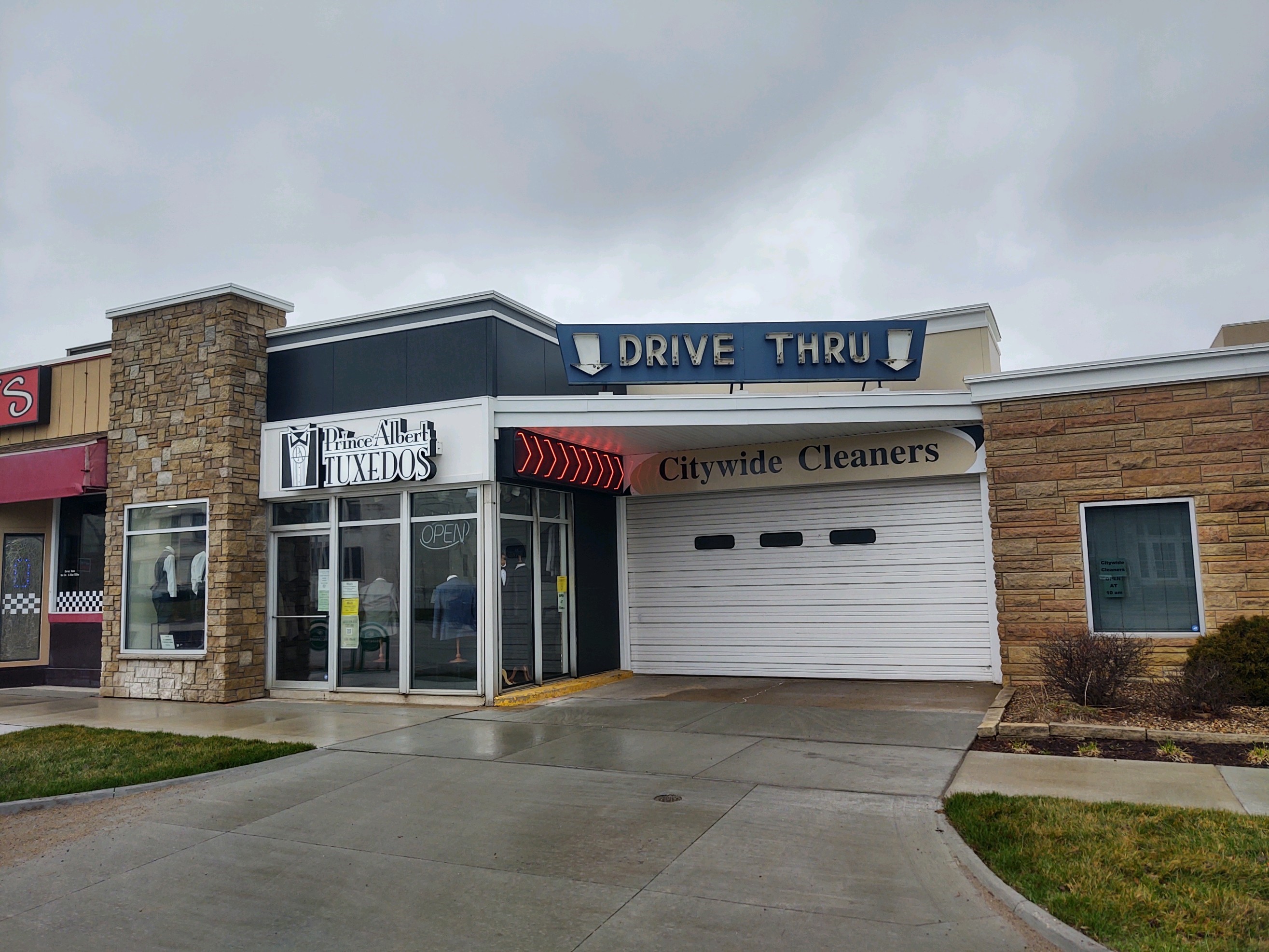 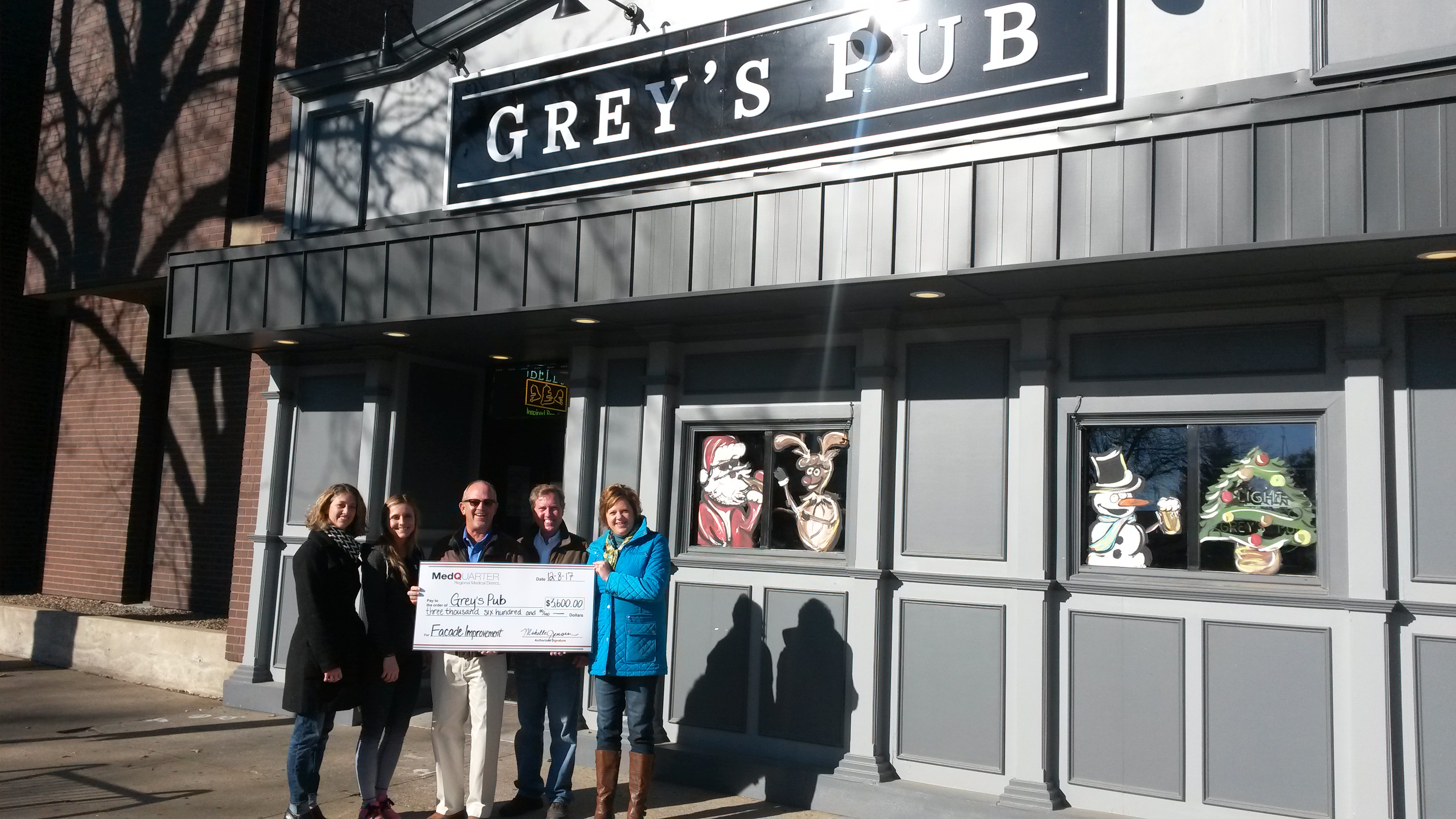 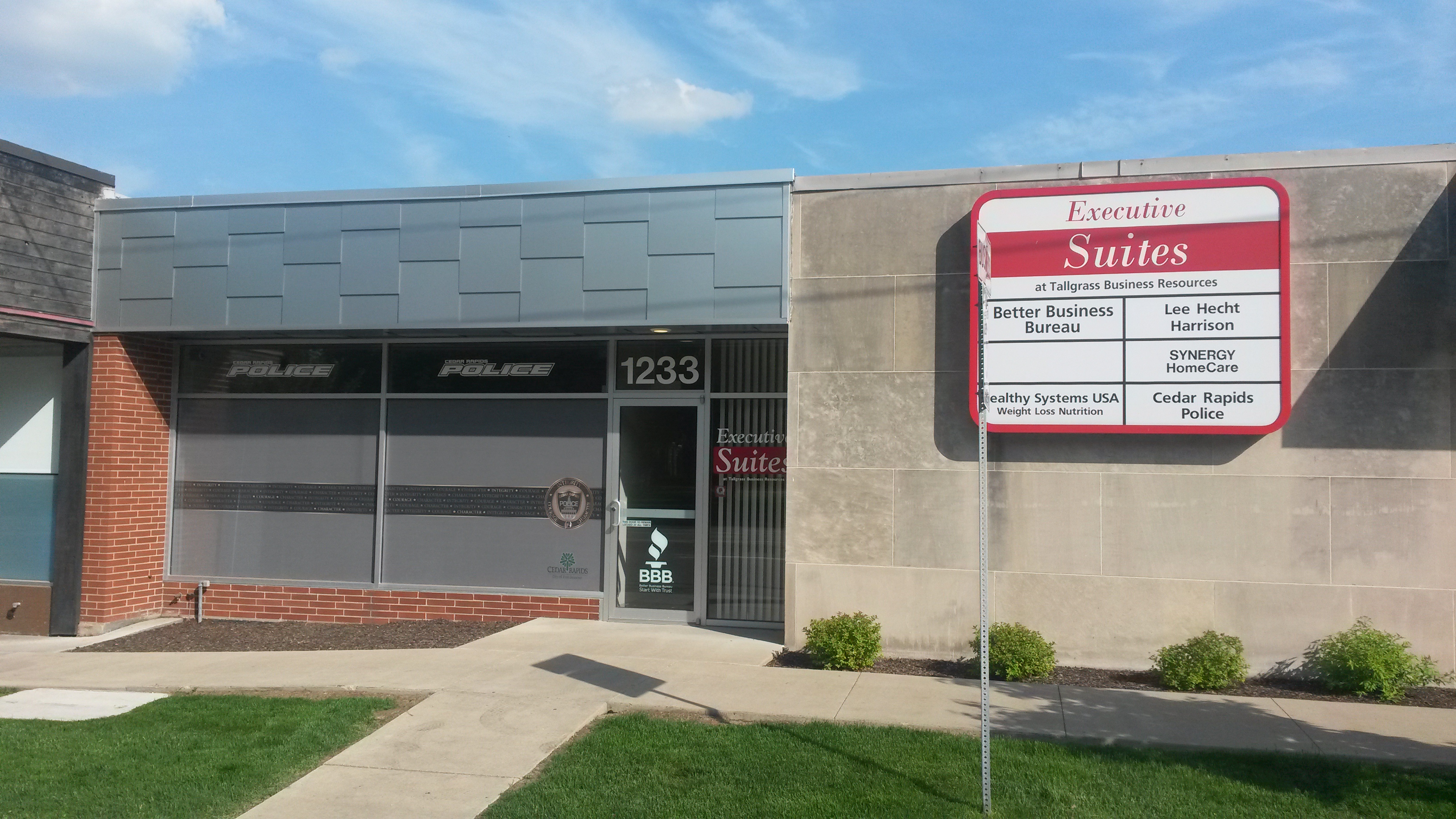 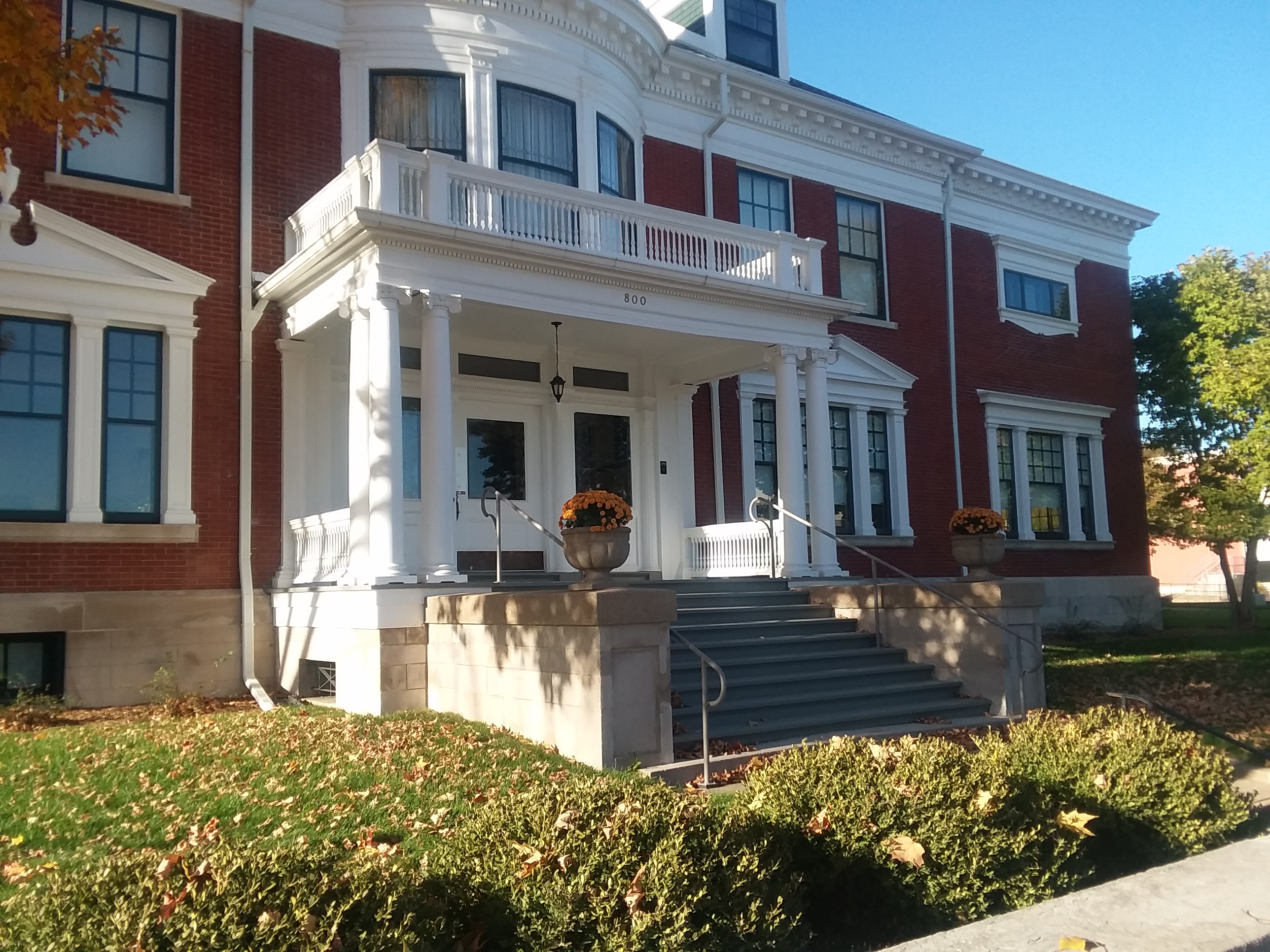 Access, Circulation & Infrastructure
2017  10th Street SE, 4th to 5th Street, $930K - $585K by City & $345K by SSMID

2019  10th Street SE, 5th to 8th Street, $2.4M - $1.45M by City & $950K by SSMID

2020  1st Avenue E, 6th to 10th Street, $1.9M - $1M by City & $900K by SSMID

2021  1st Avenue E, 10th to 12th Street, $650K - $490K by City & $160K by SSMID (Budgeted)
10th Street Improvements
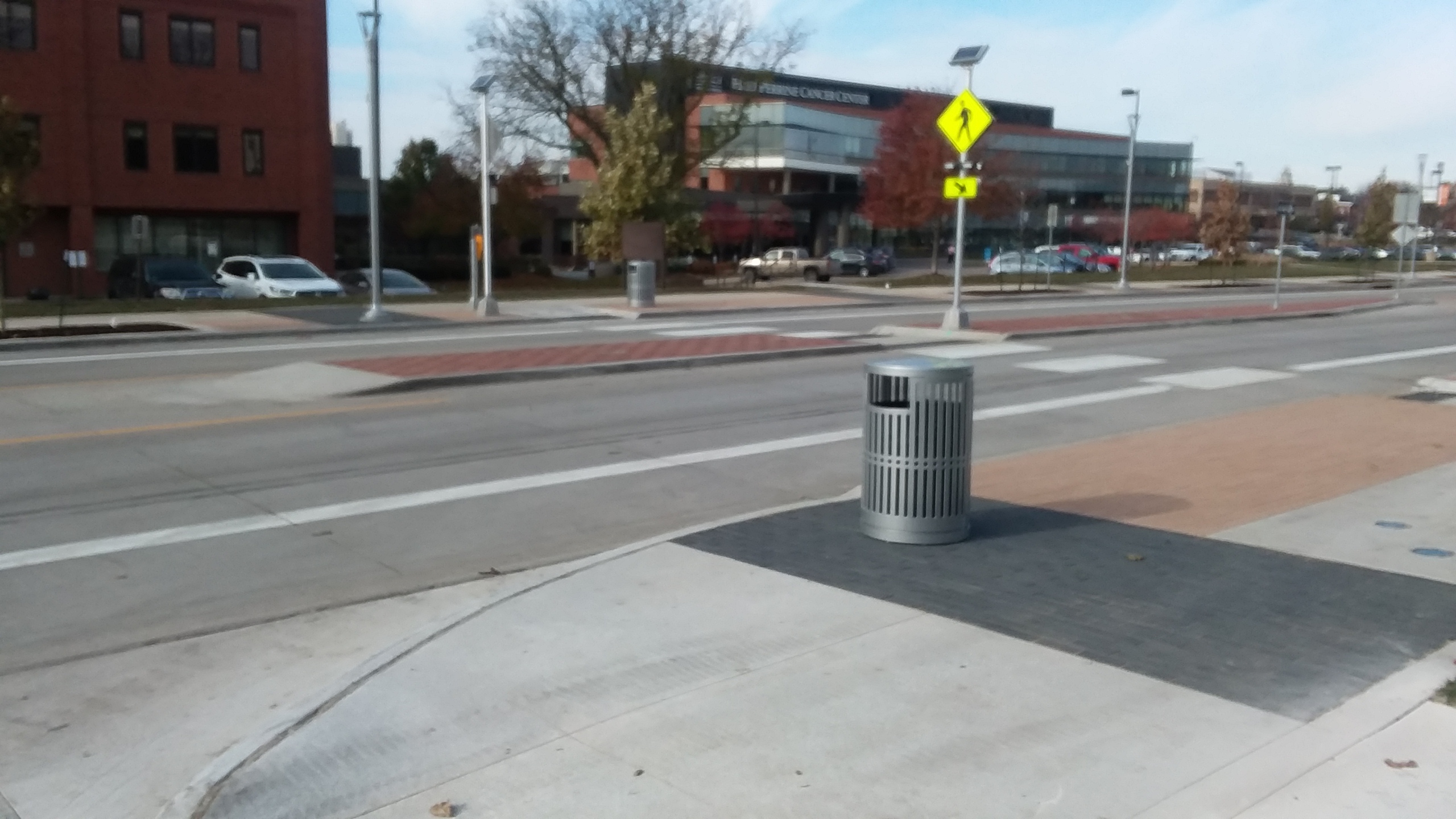 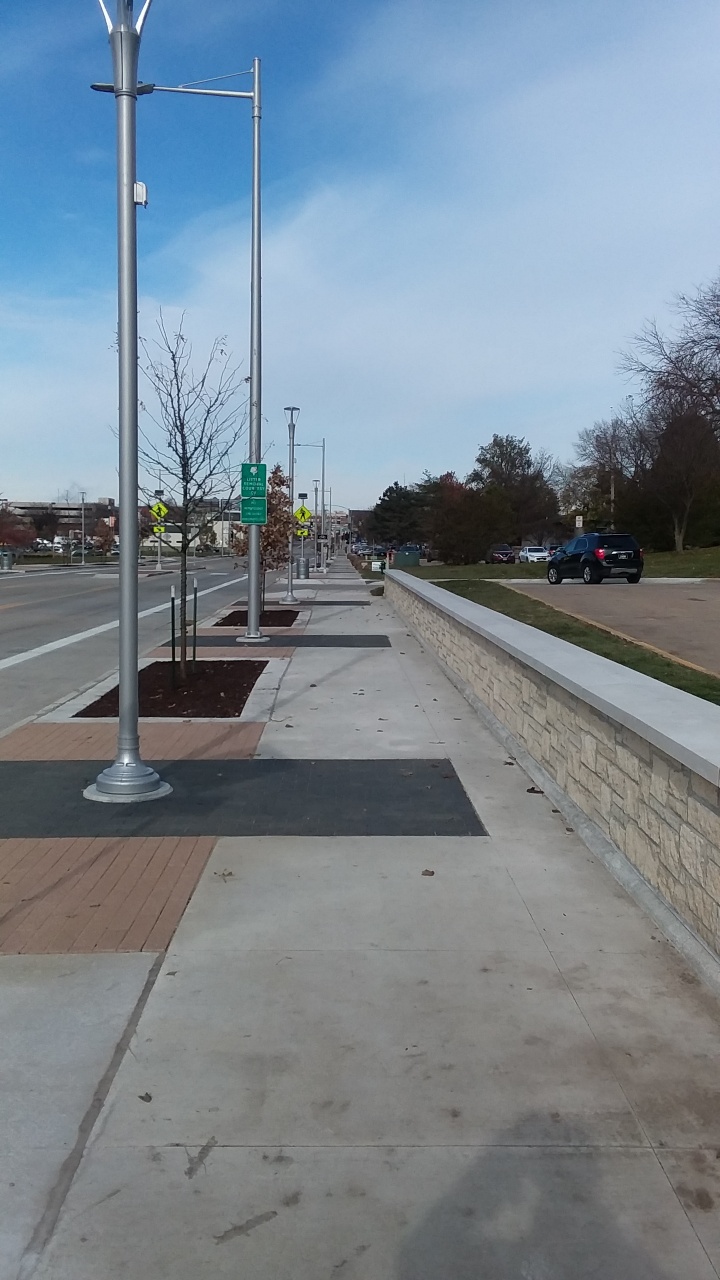 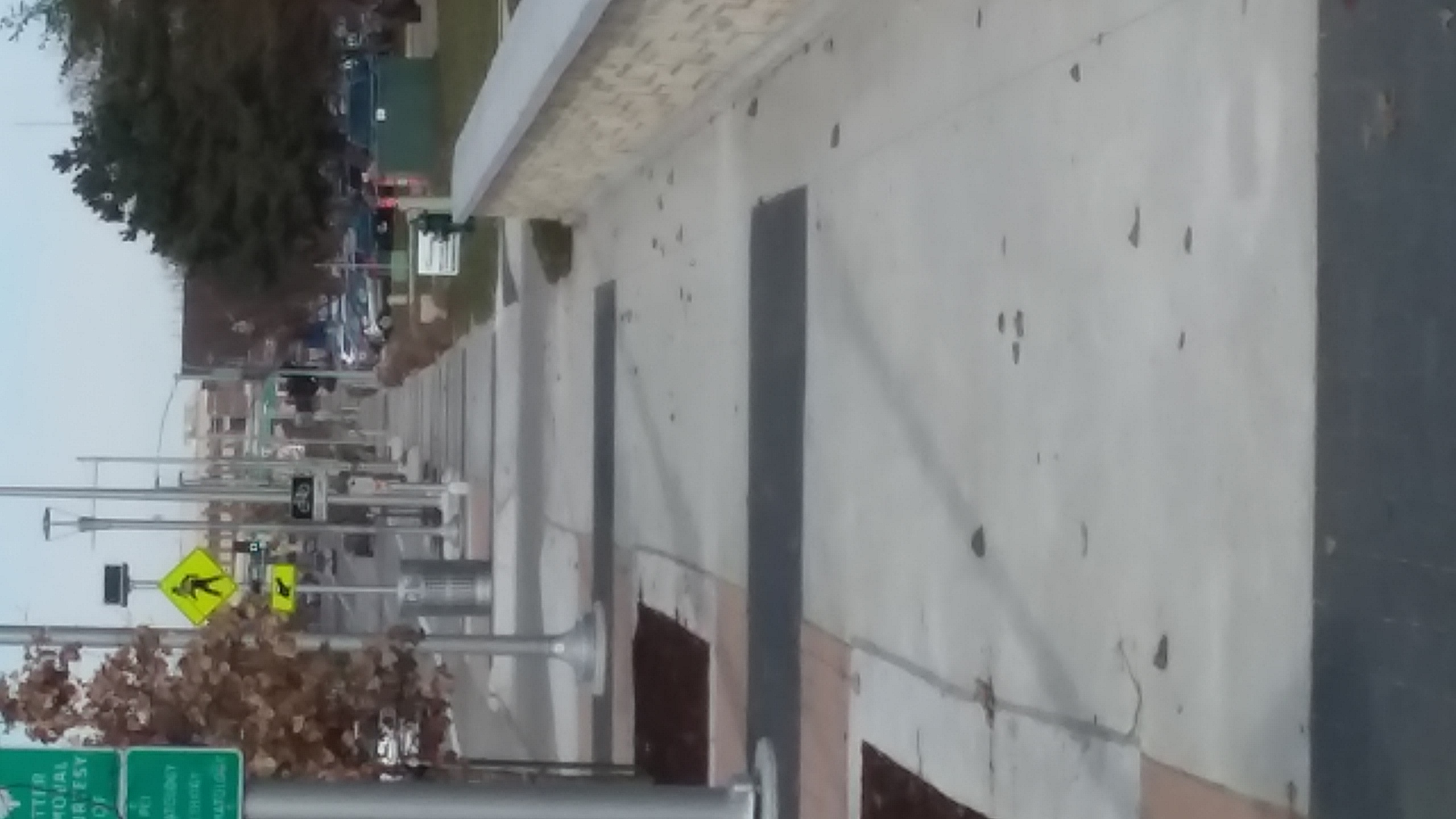 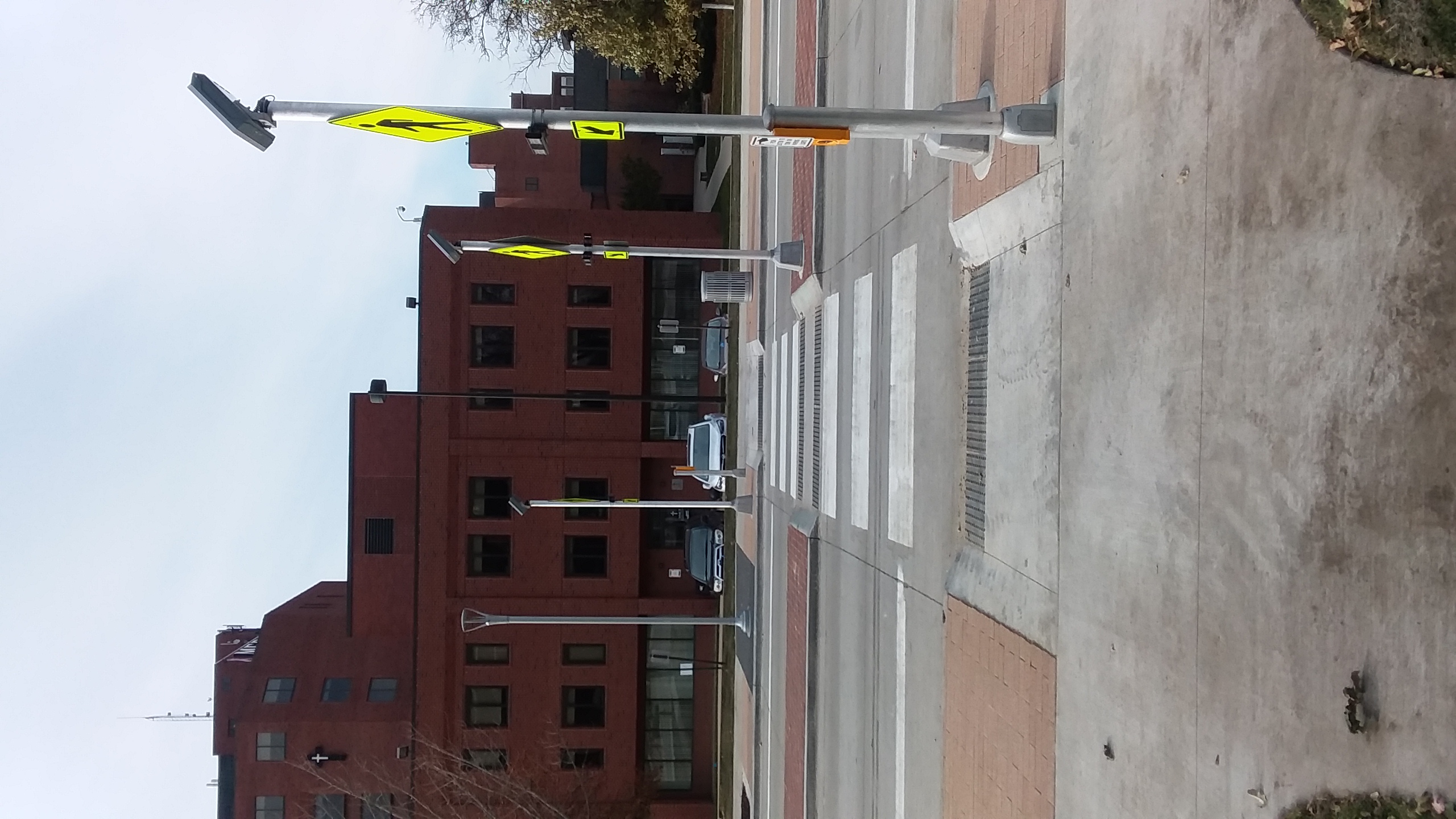 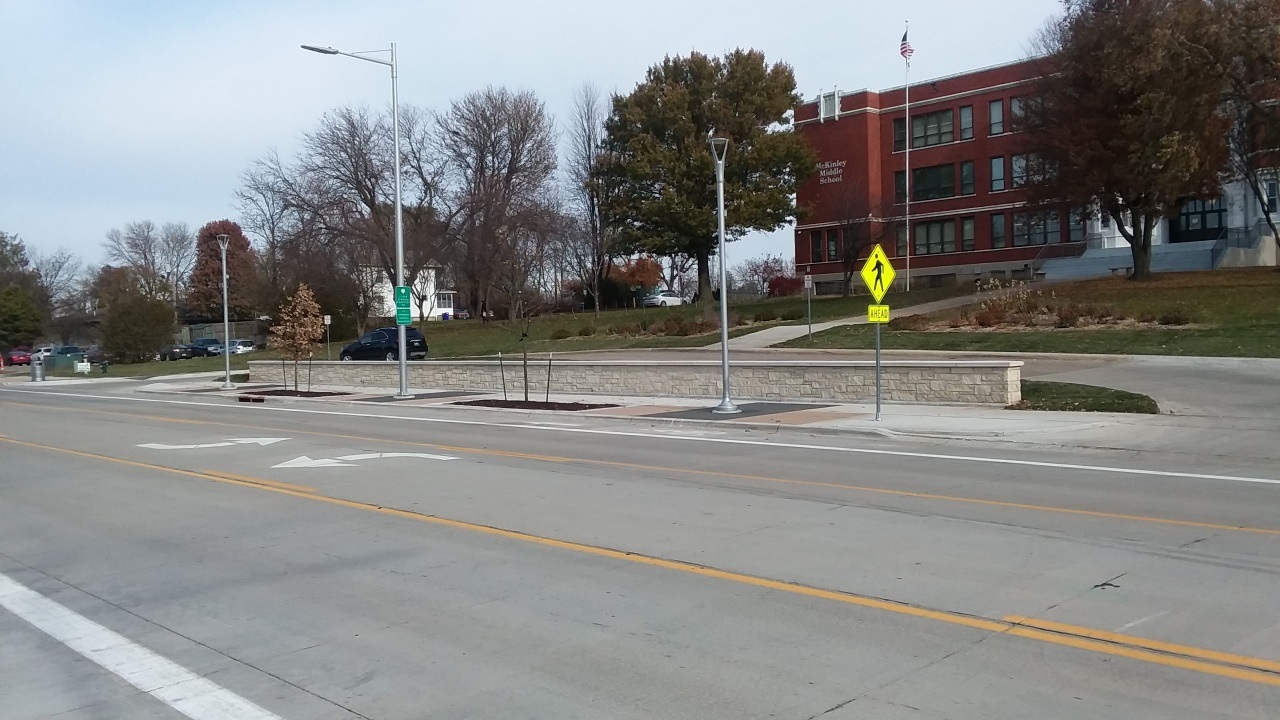 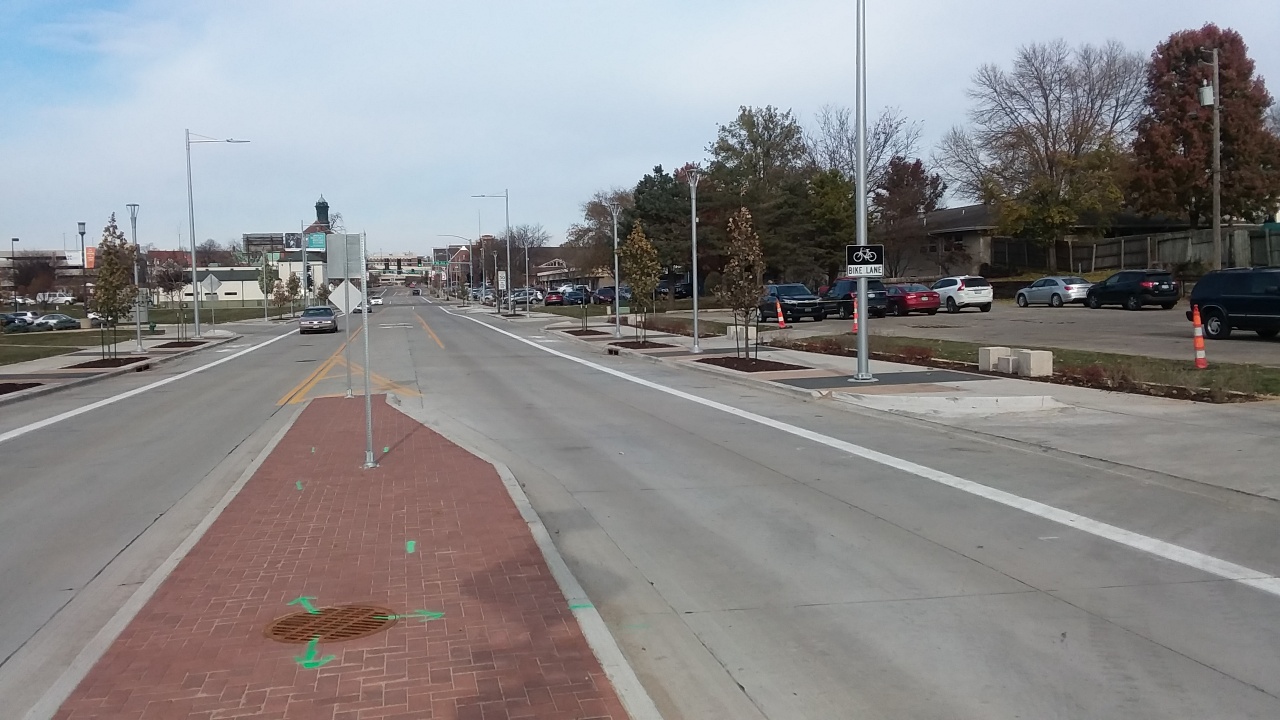 1st Avenue Improvements, 6th – 10th
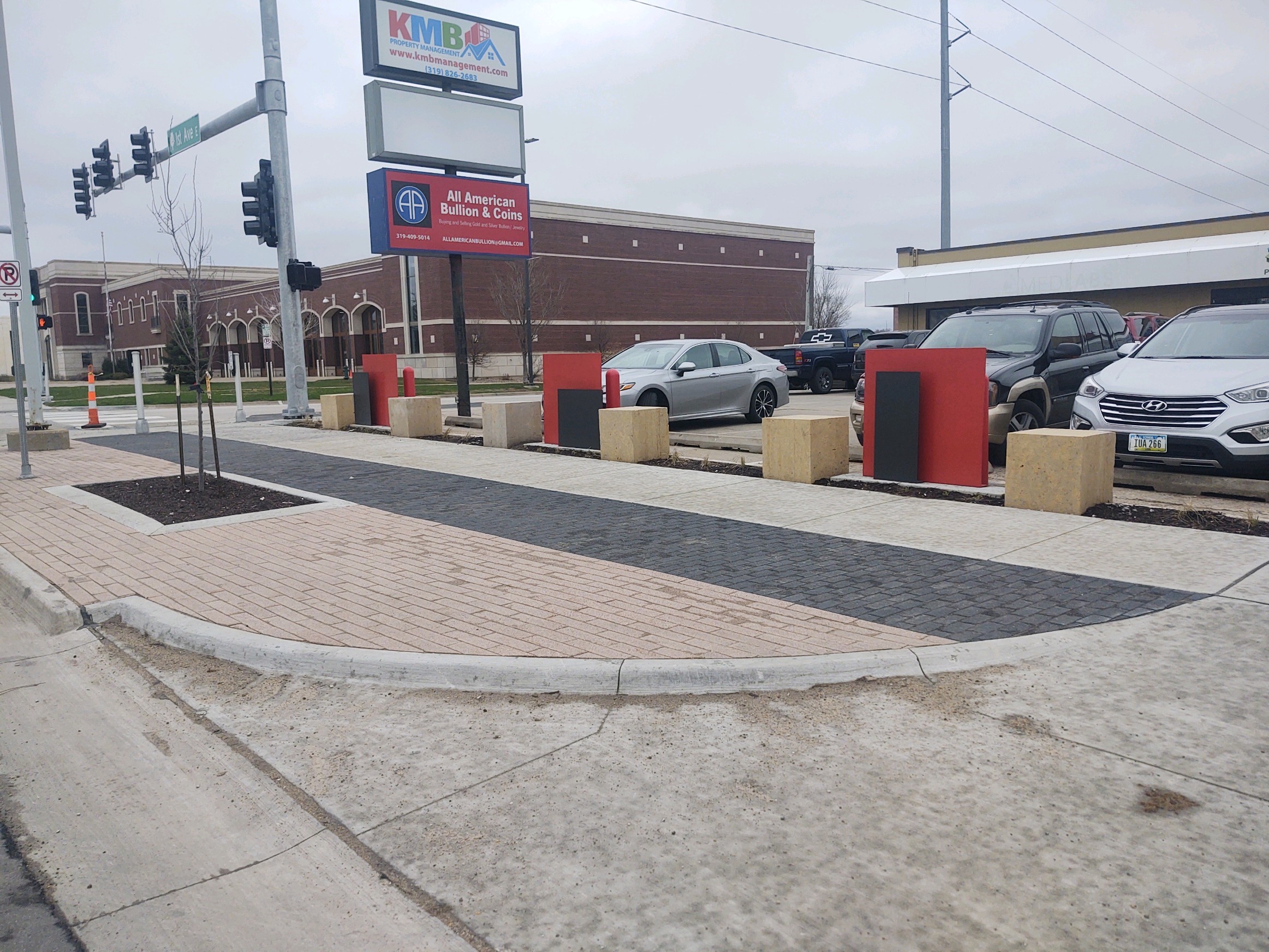 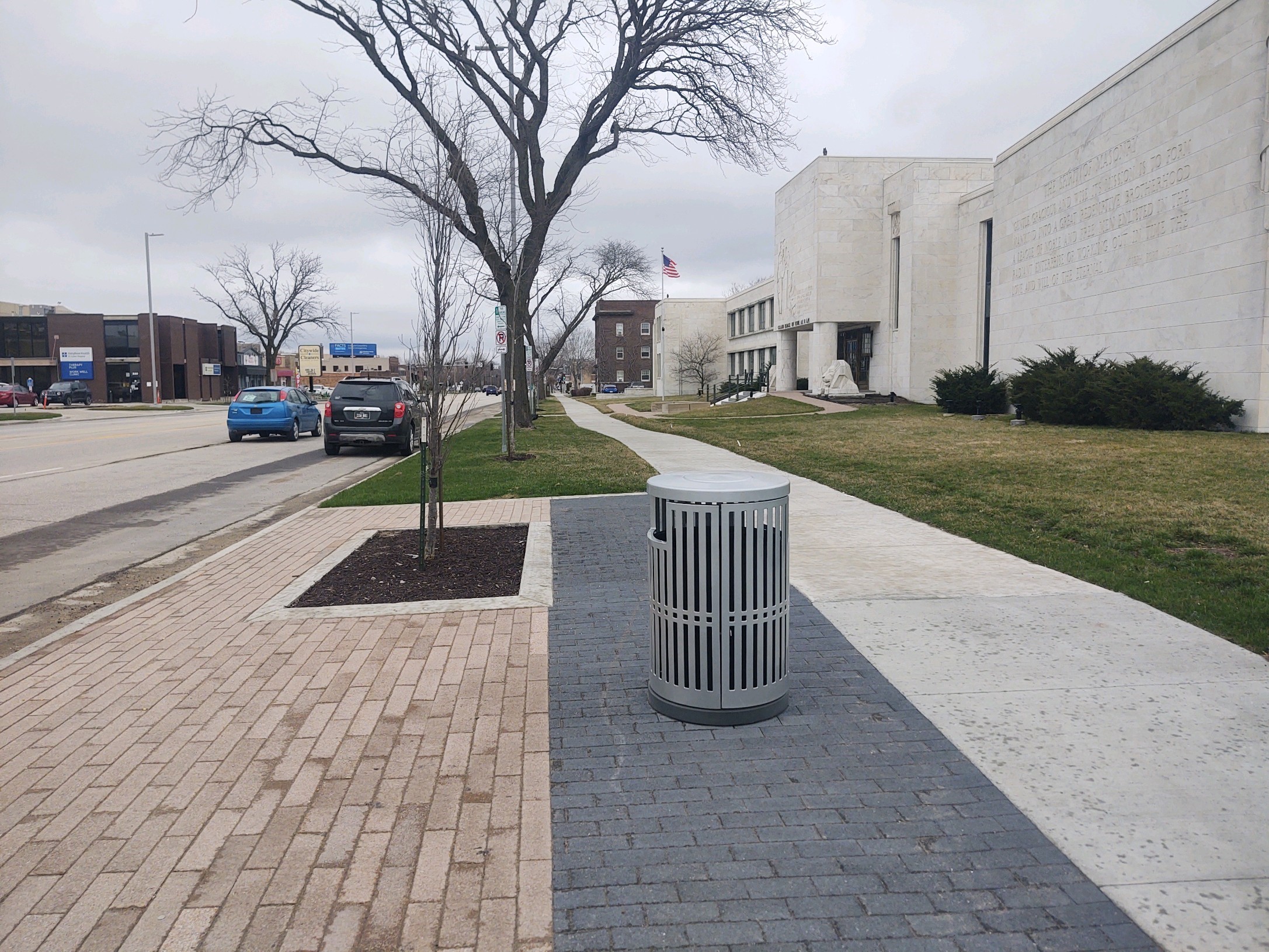 1st Avenue Improvements, 6th – 10th
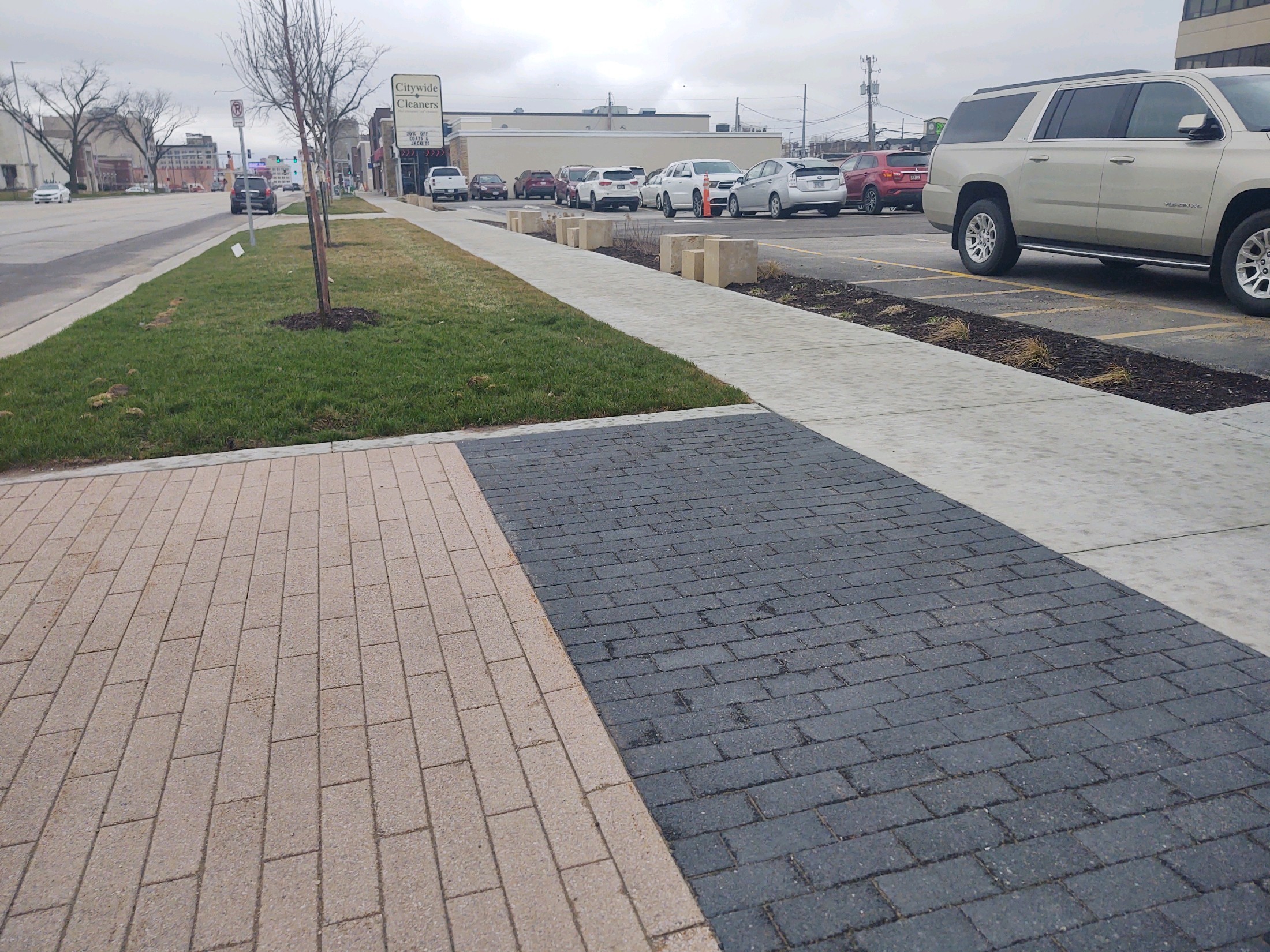 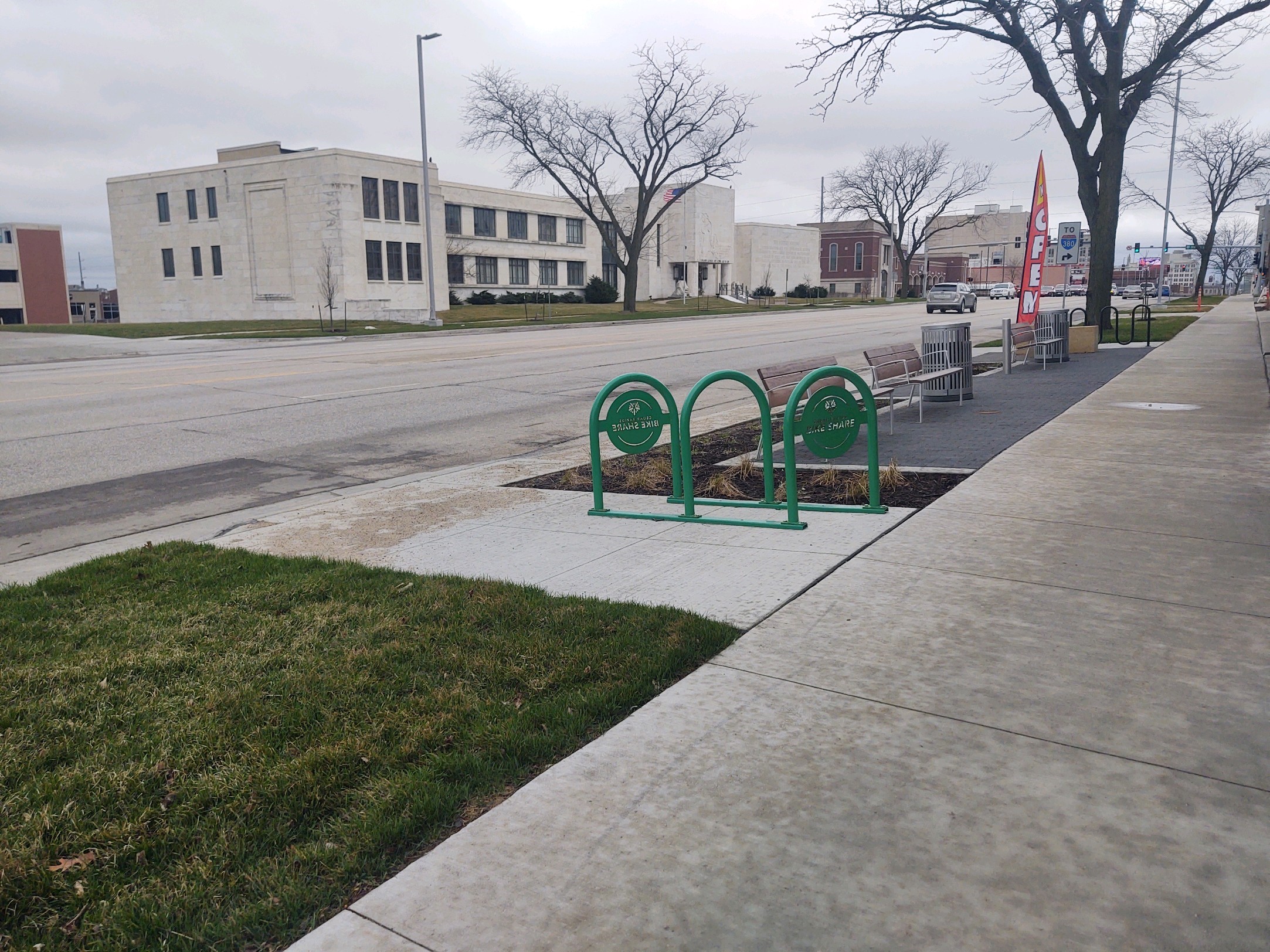 1st Avenue Improvements, 10th – 12th
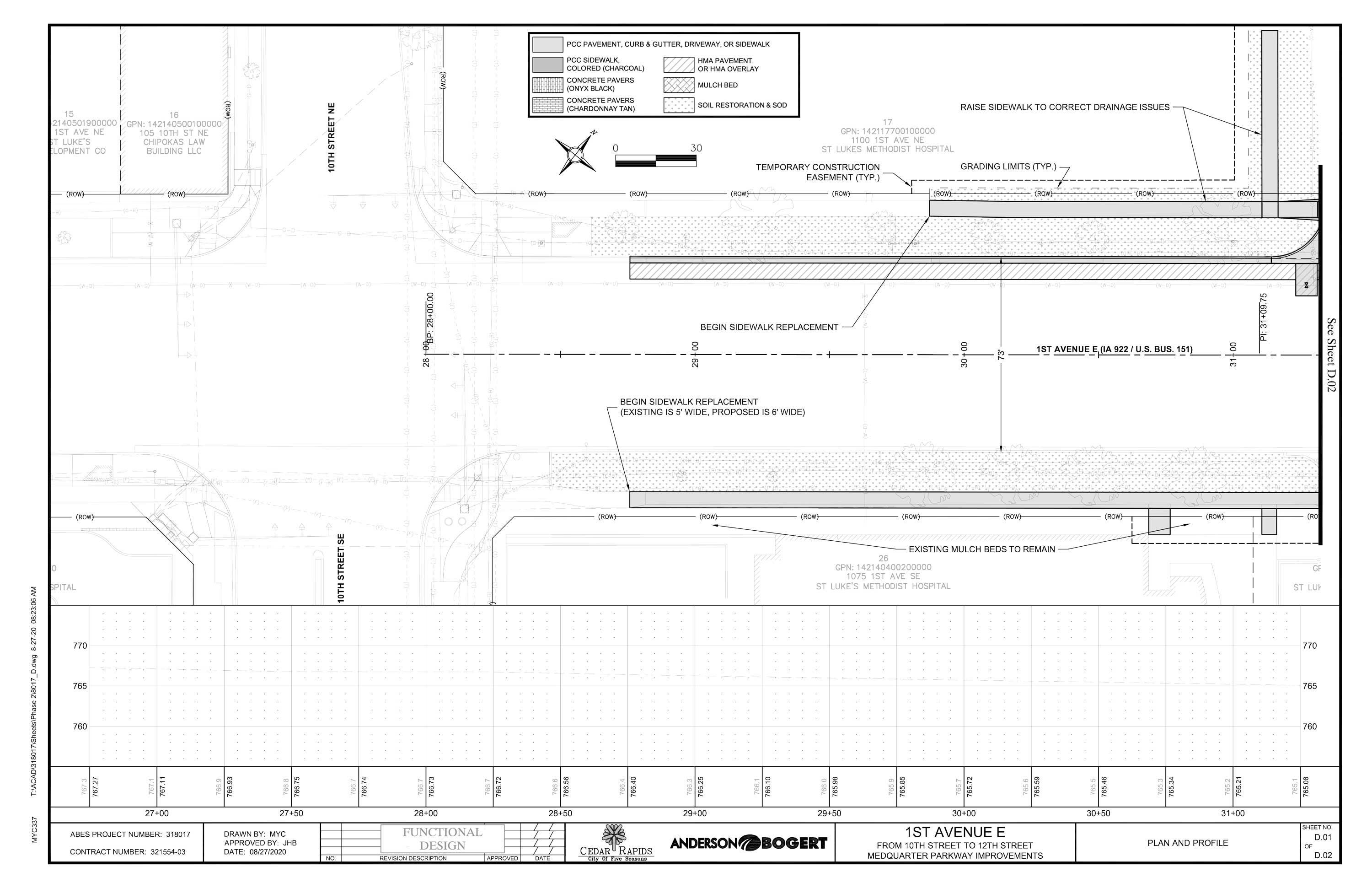 1st Avenue Improvements, 10th – 12th
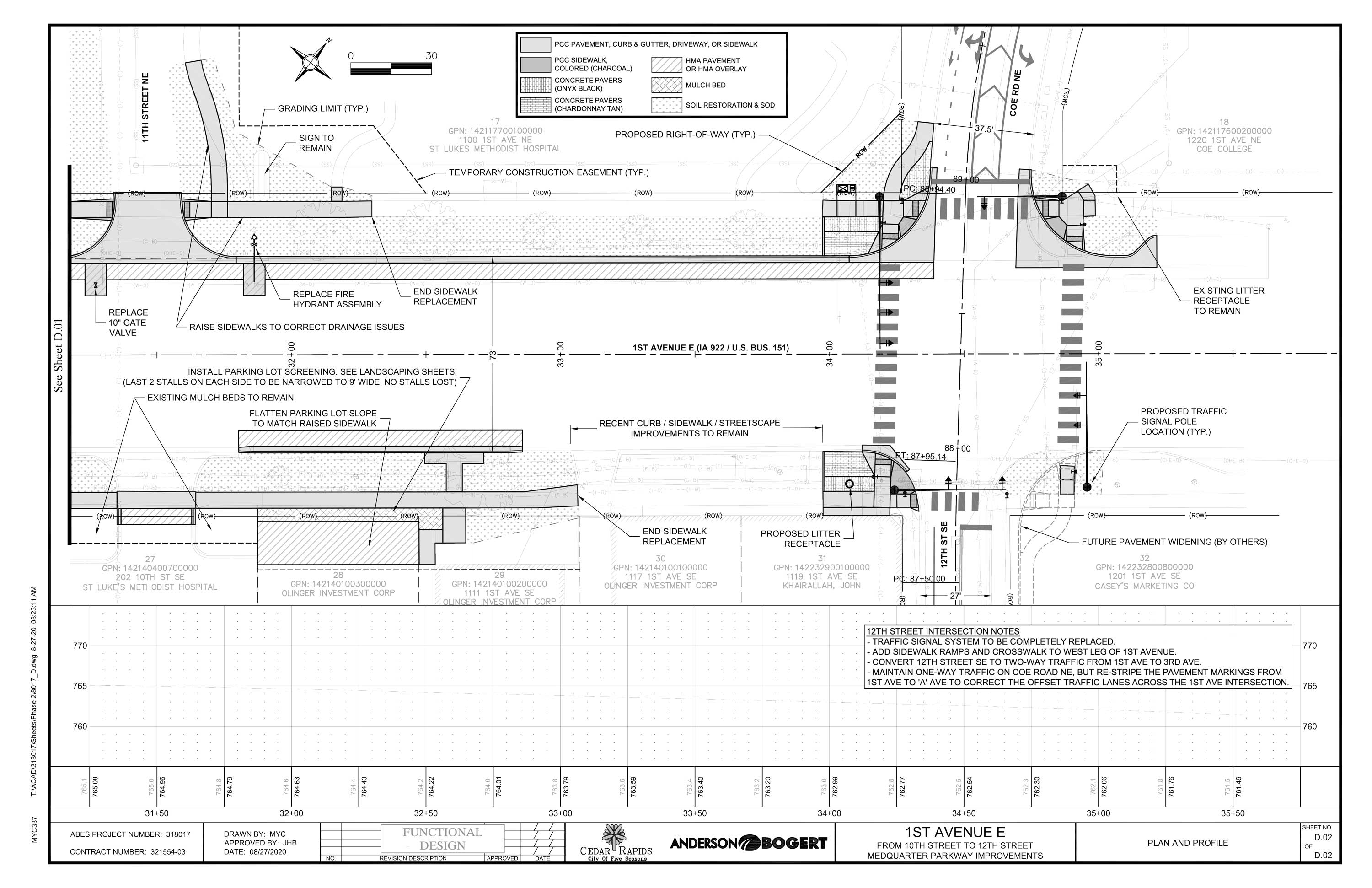 MedQuarter Economic Development Initiatives
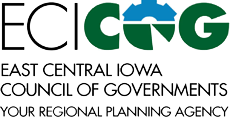 MedQuarter Child Care 
Feasibility Study &
Pro Forma Analysis
Revolving Loan Fund
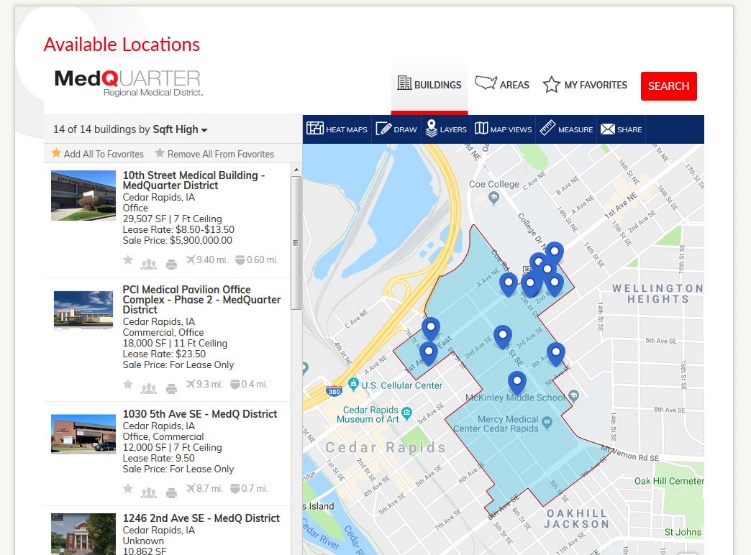 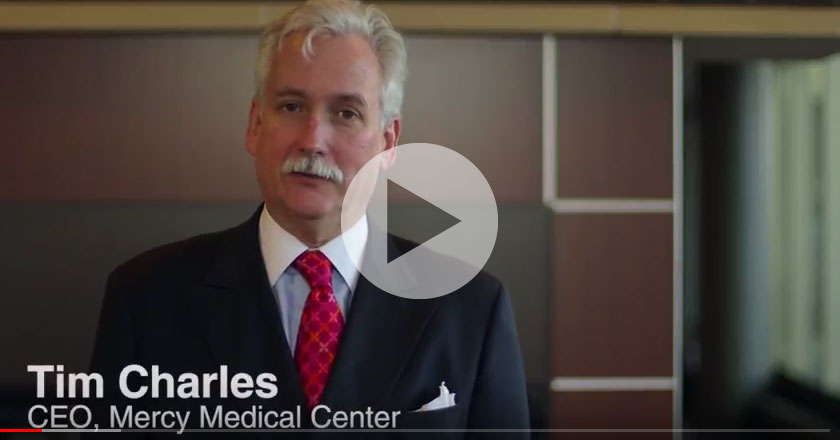 Economic Development Video
LOIS Listings On Website
MedQuarter Economic Development Initiatives
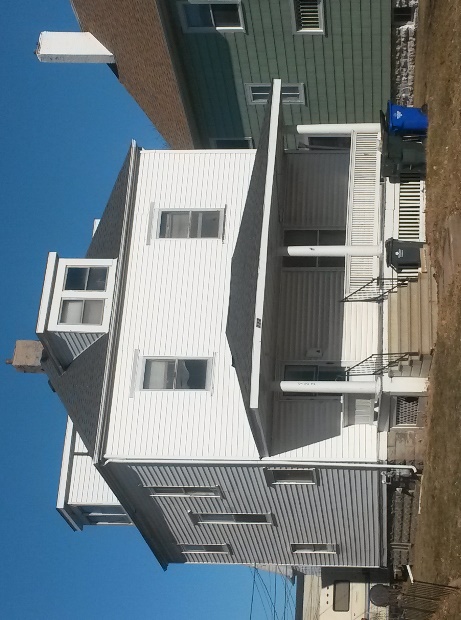 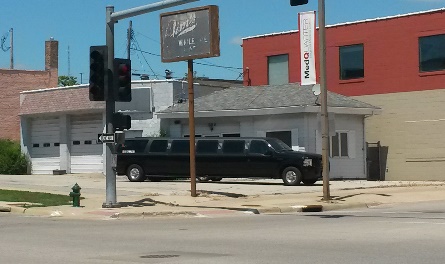 Before
Before
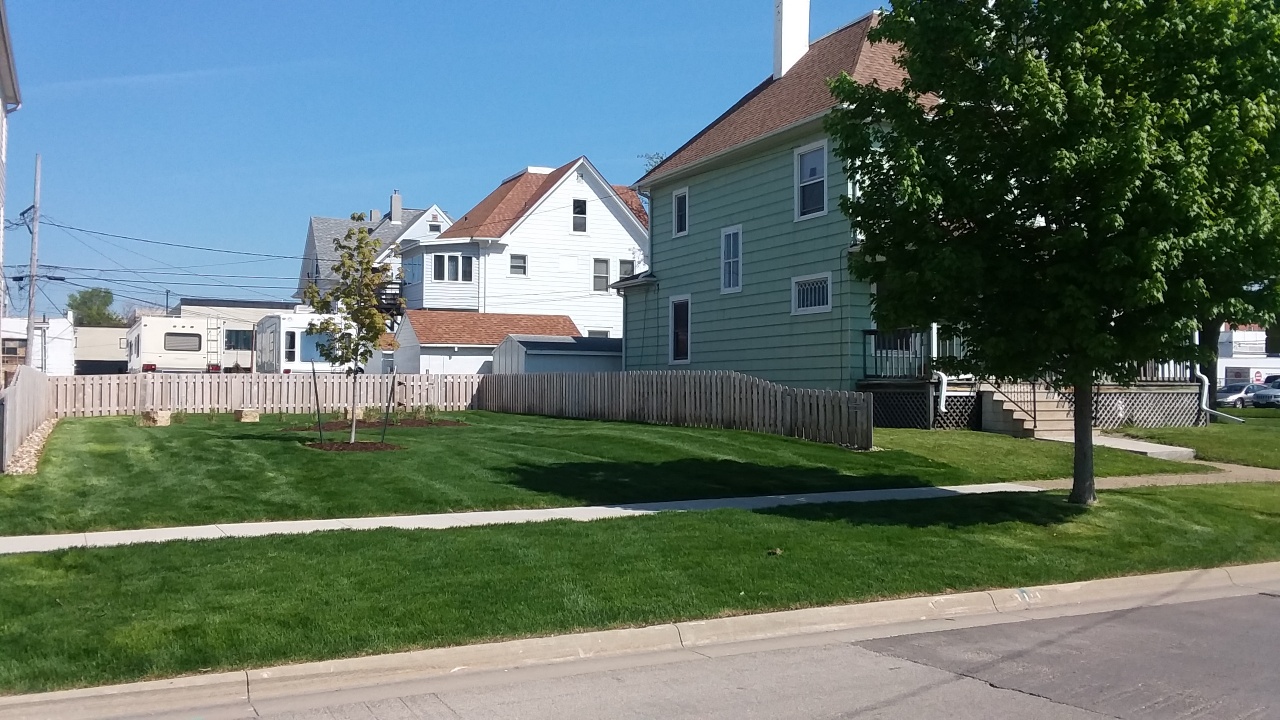 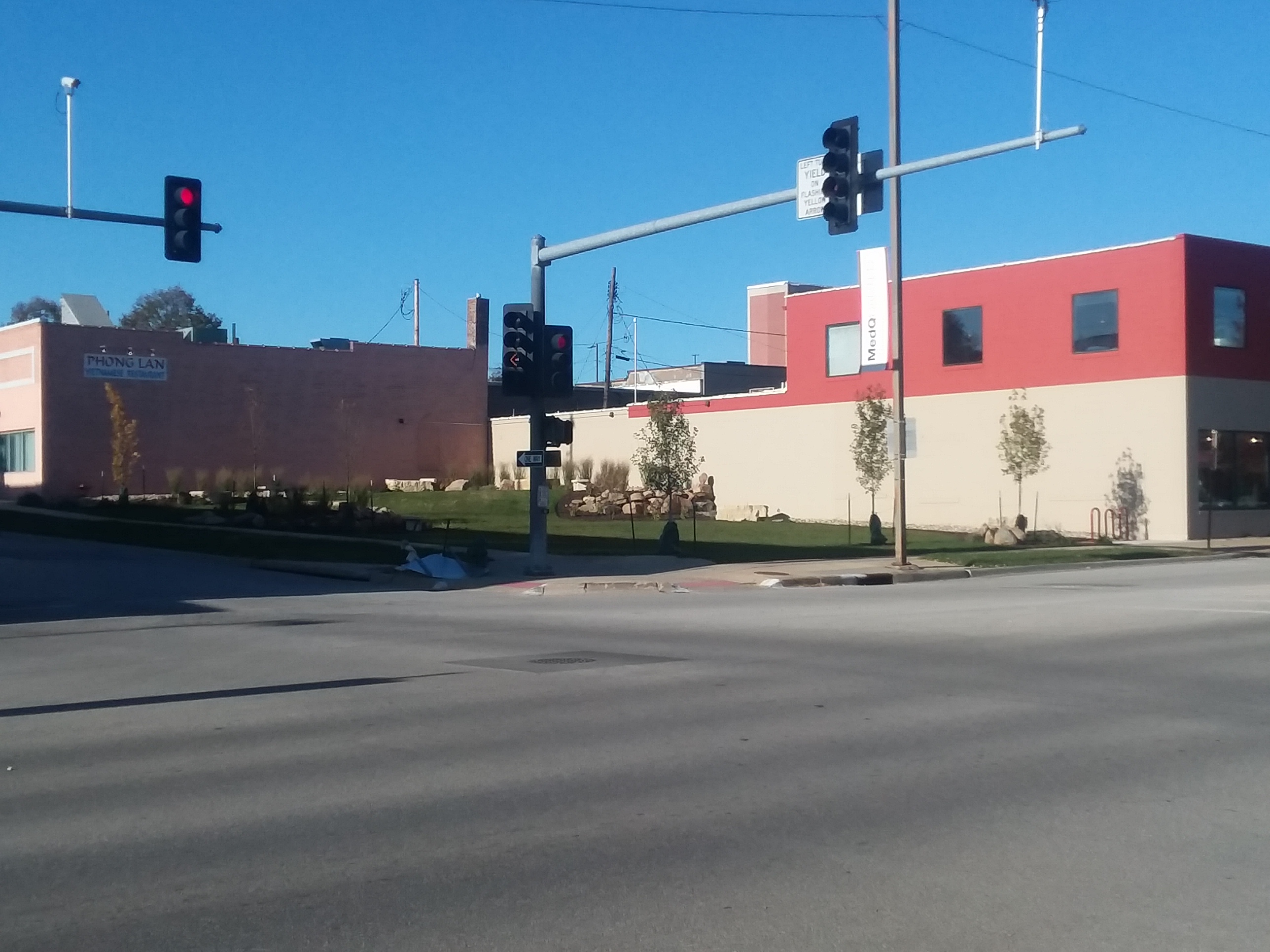 After
After
722 4th Ave. SE
800 3rd Ave. SE
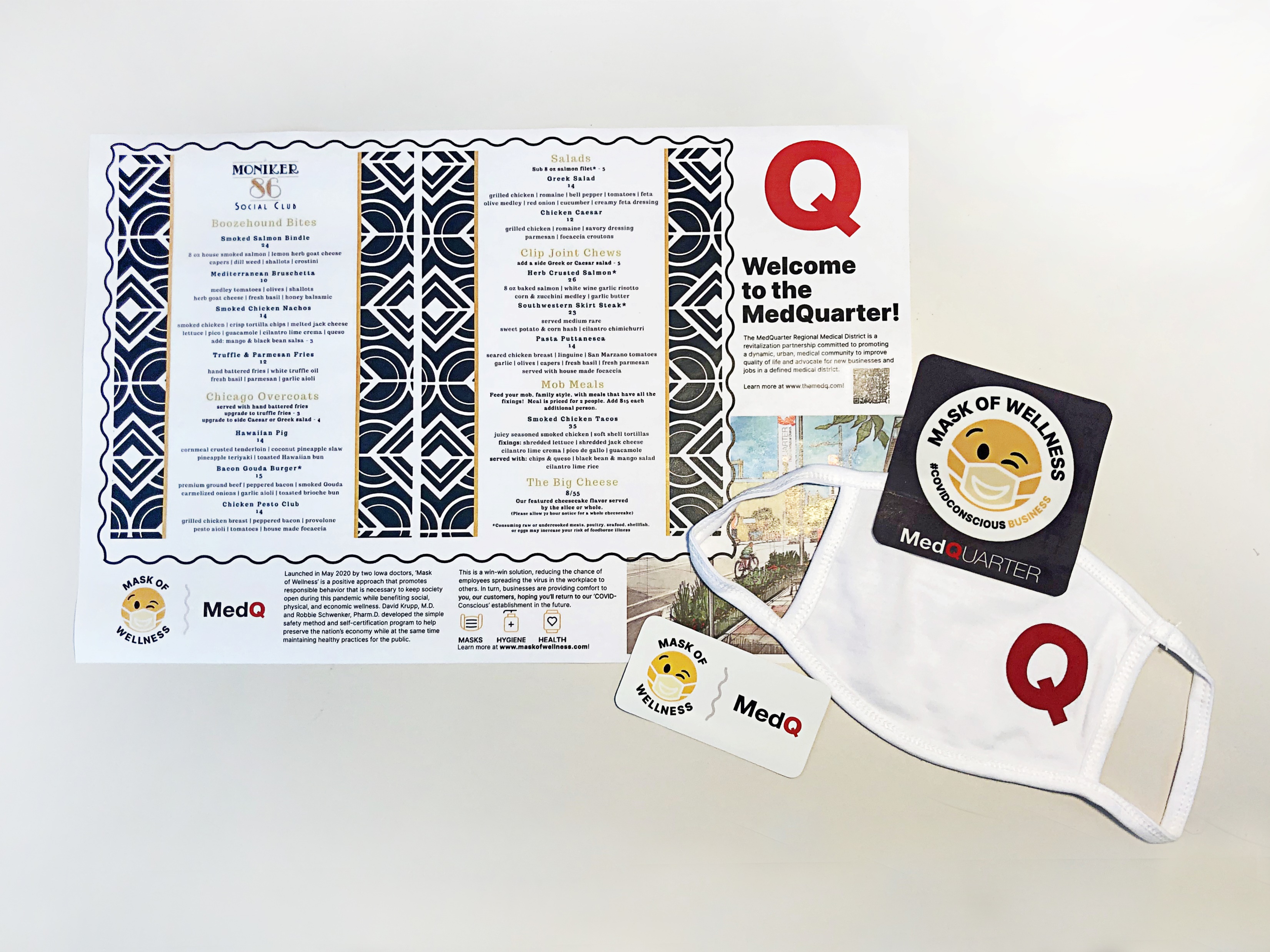 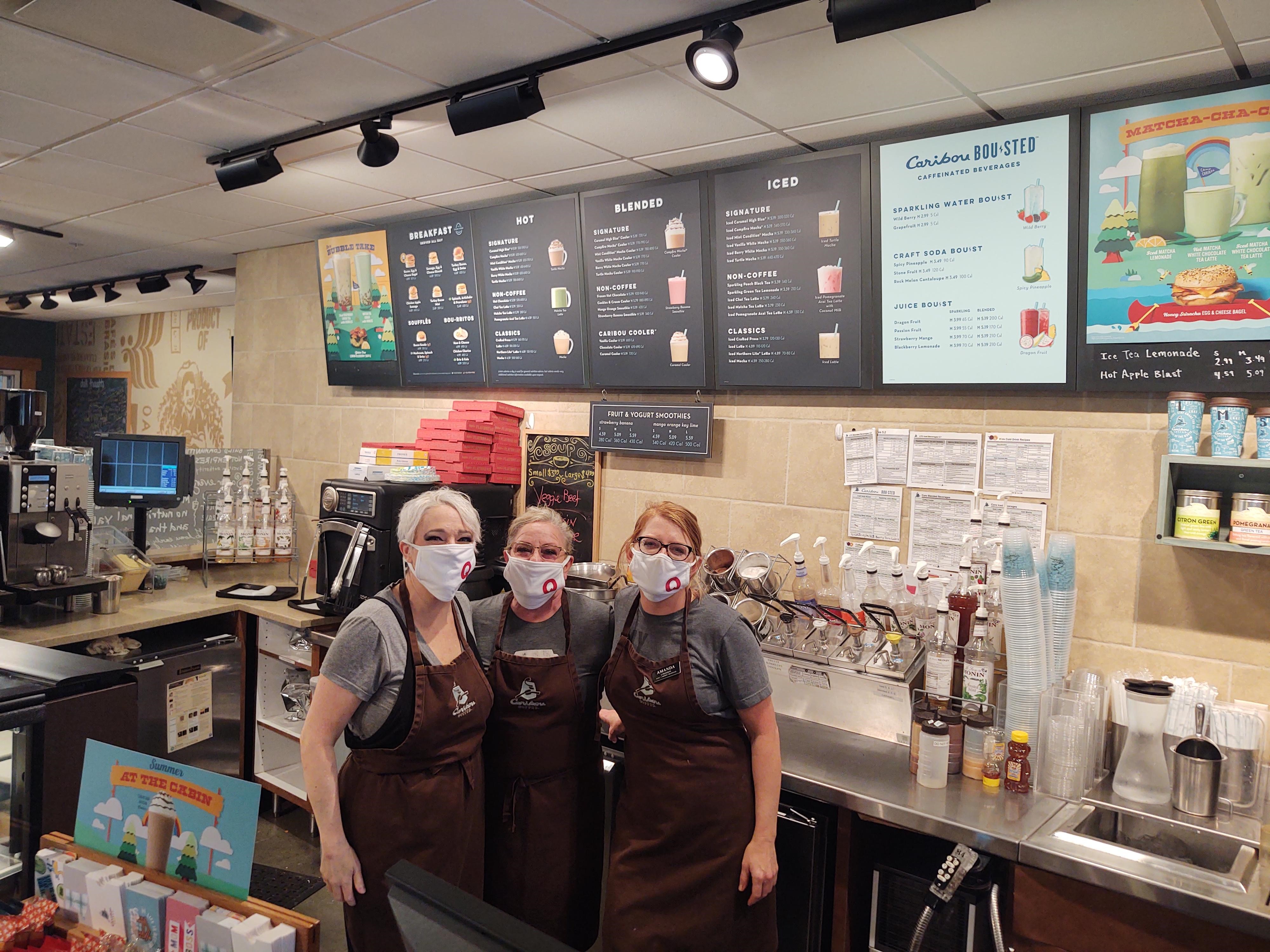 2020 Pandemic Response
PPE Sourcing
Mask of Wellness + MedQ
Energy Pack Distribution
Gifts of Gratitude
Meals To Go From the MedQ
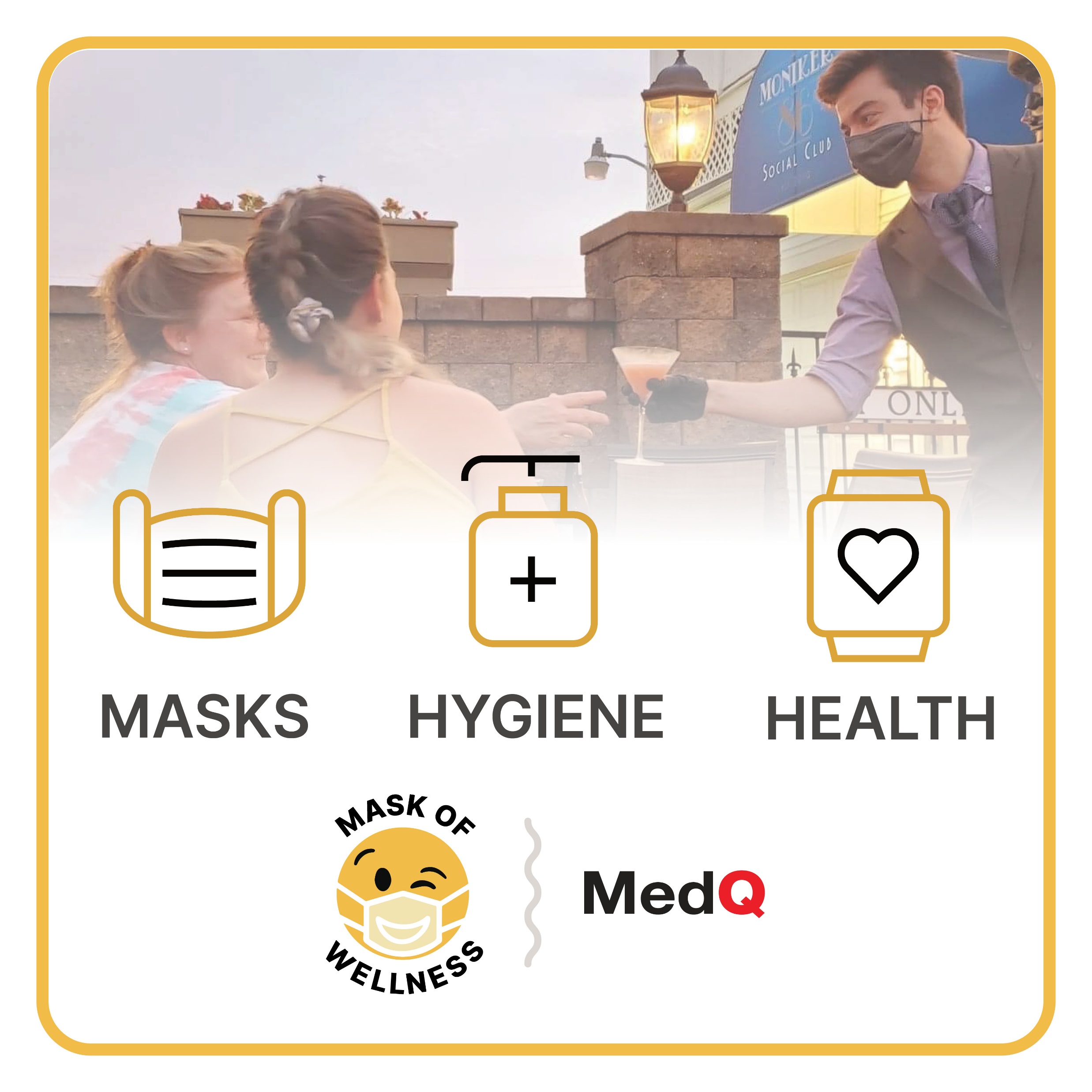 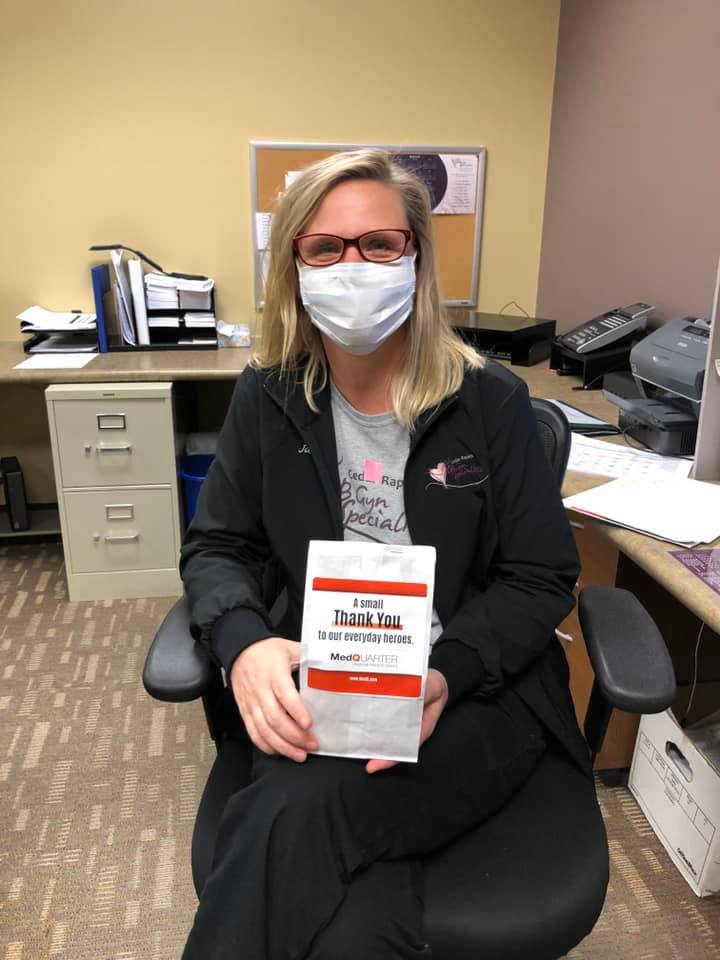 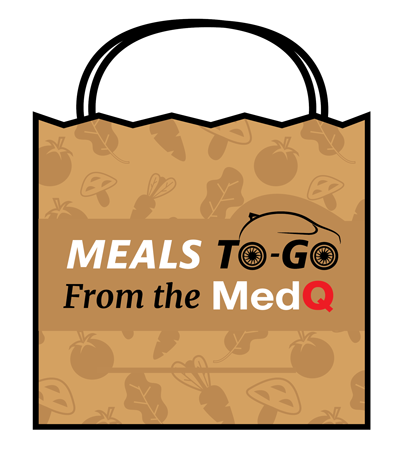 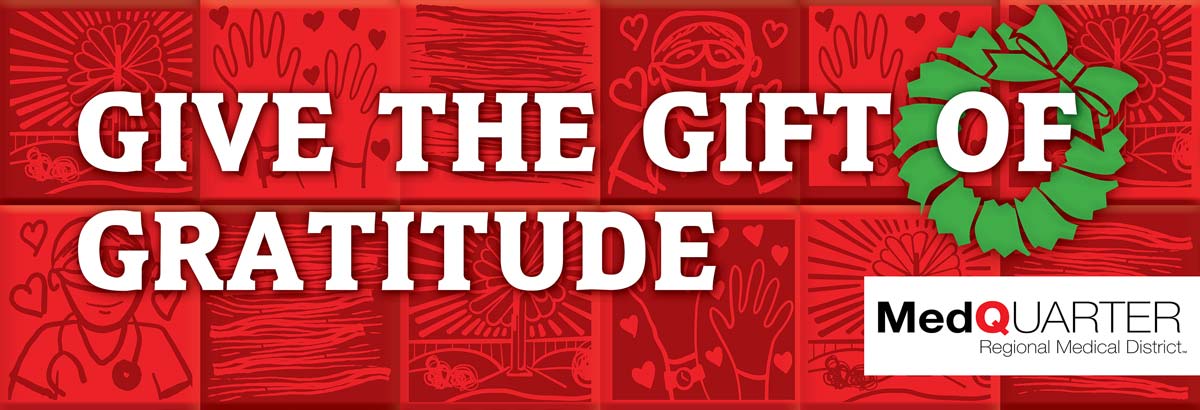 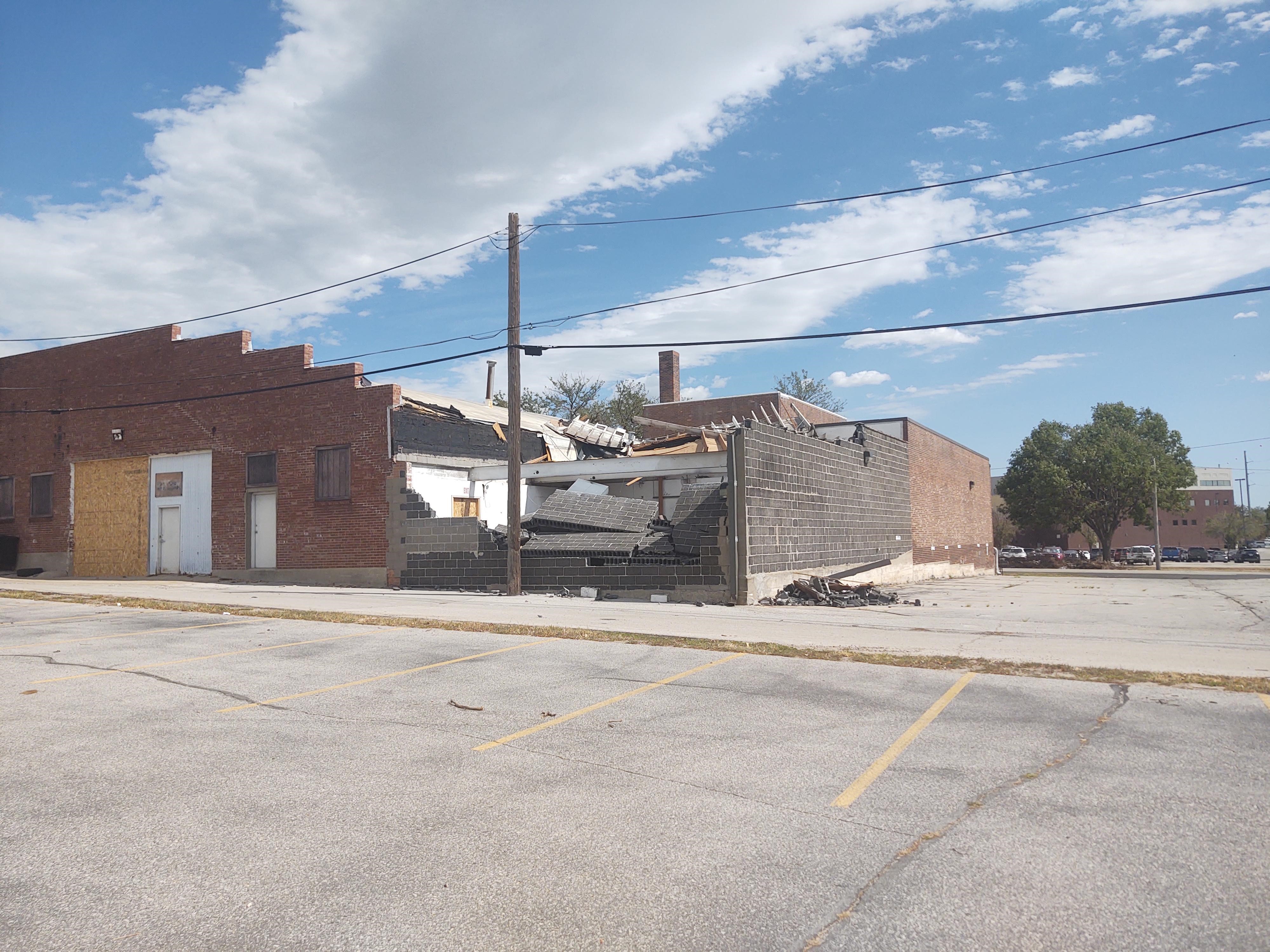 2020 Derecho Response
Signage and wayfinding damage
Structural damage
2021 Stump removal with City of Cedar Rapids
Paulsen Building Damage
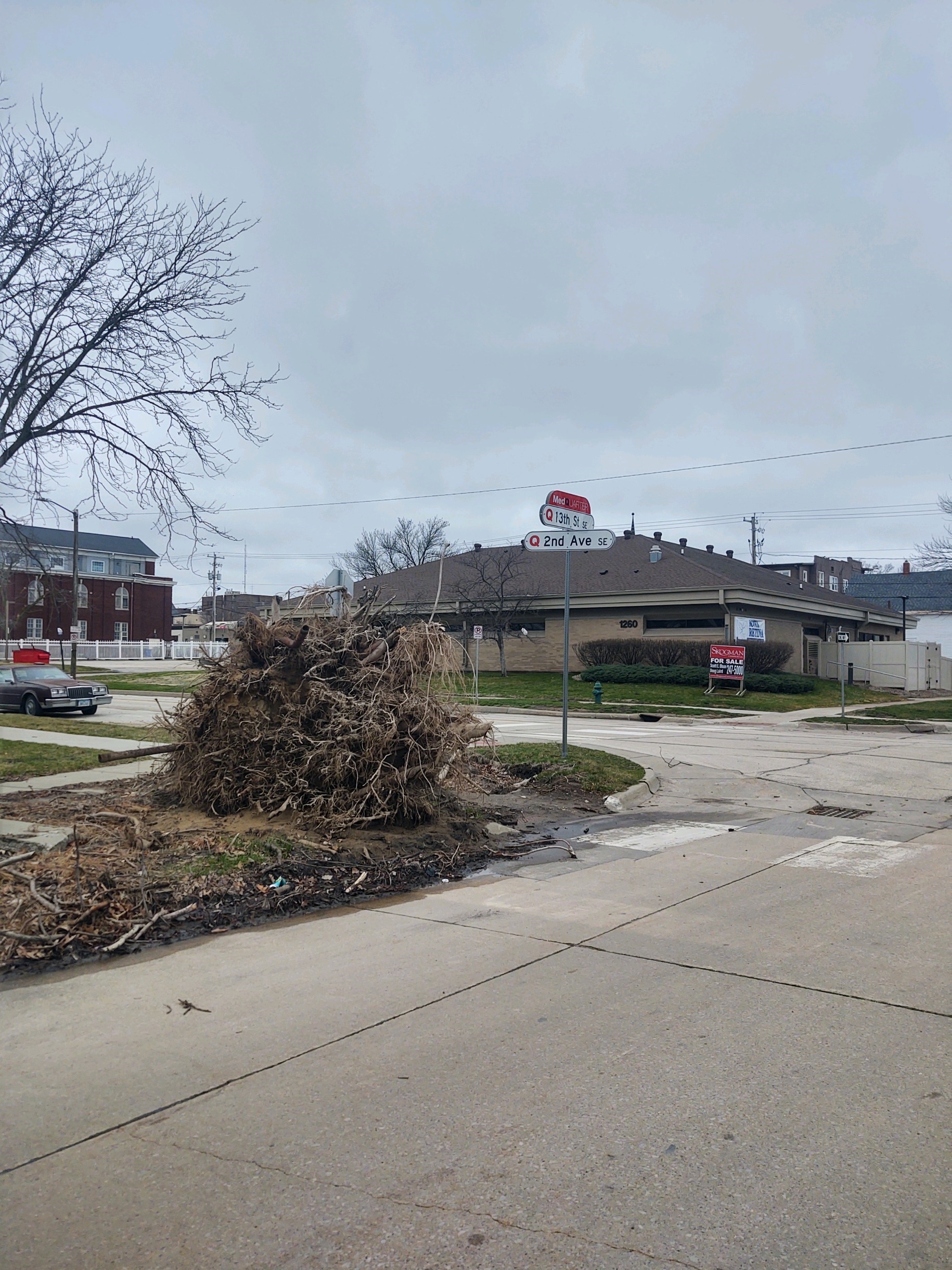 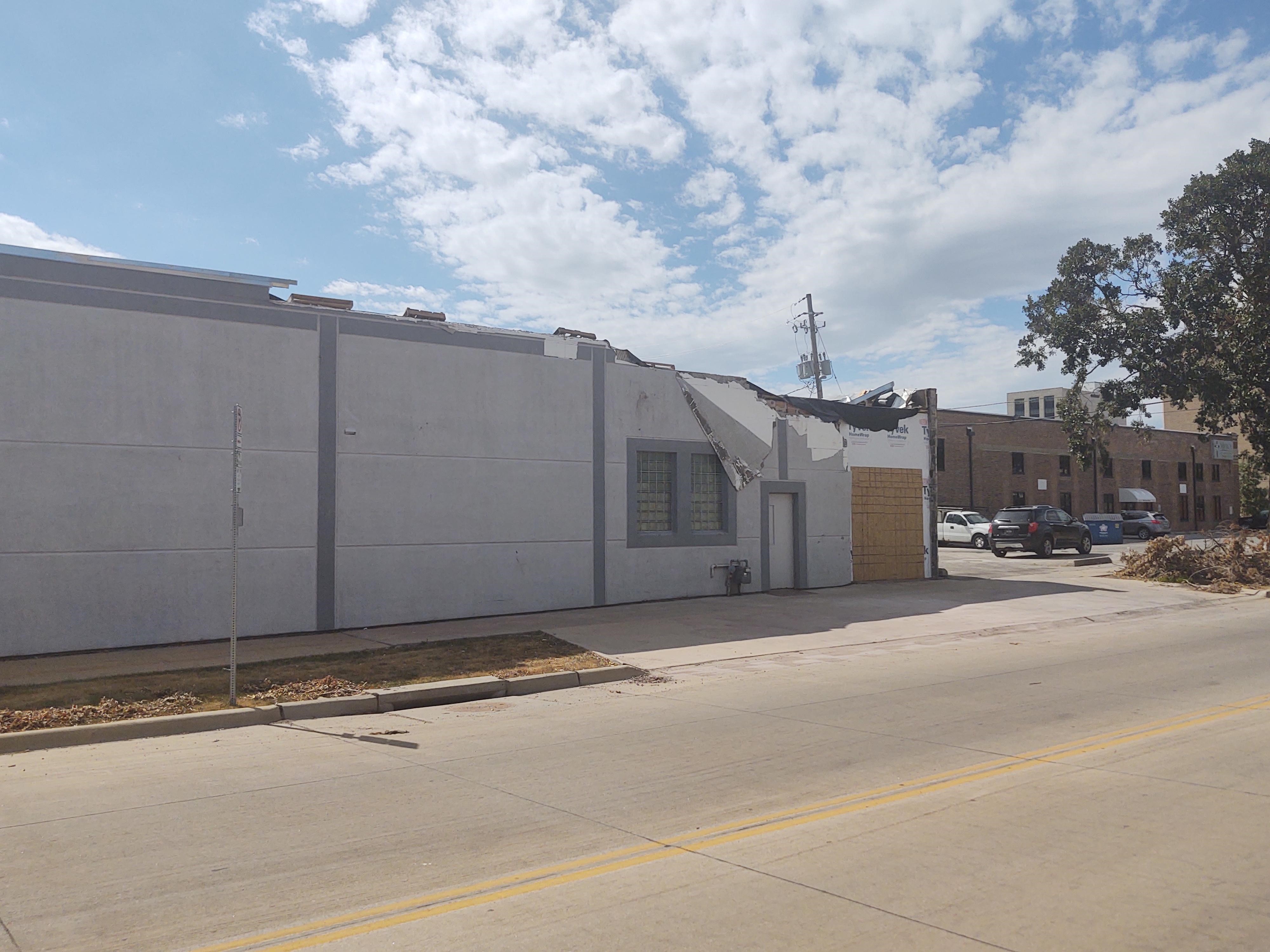 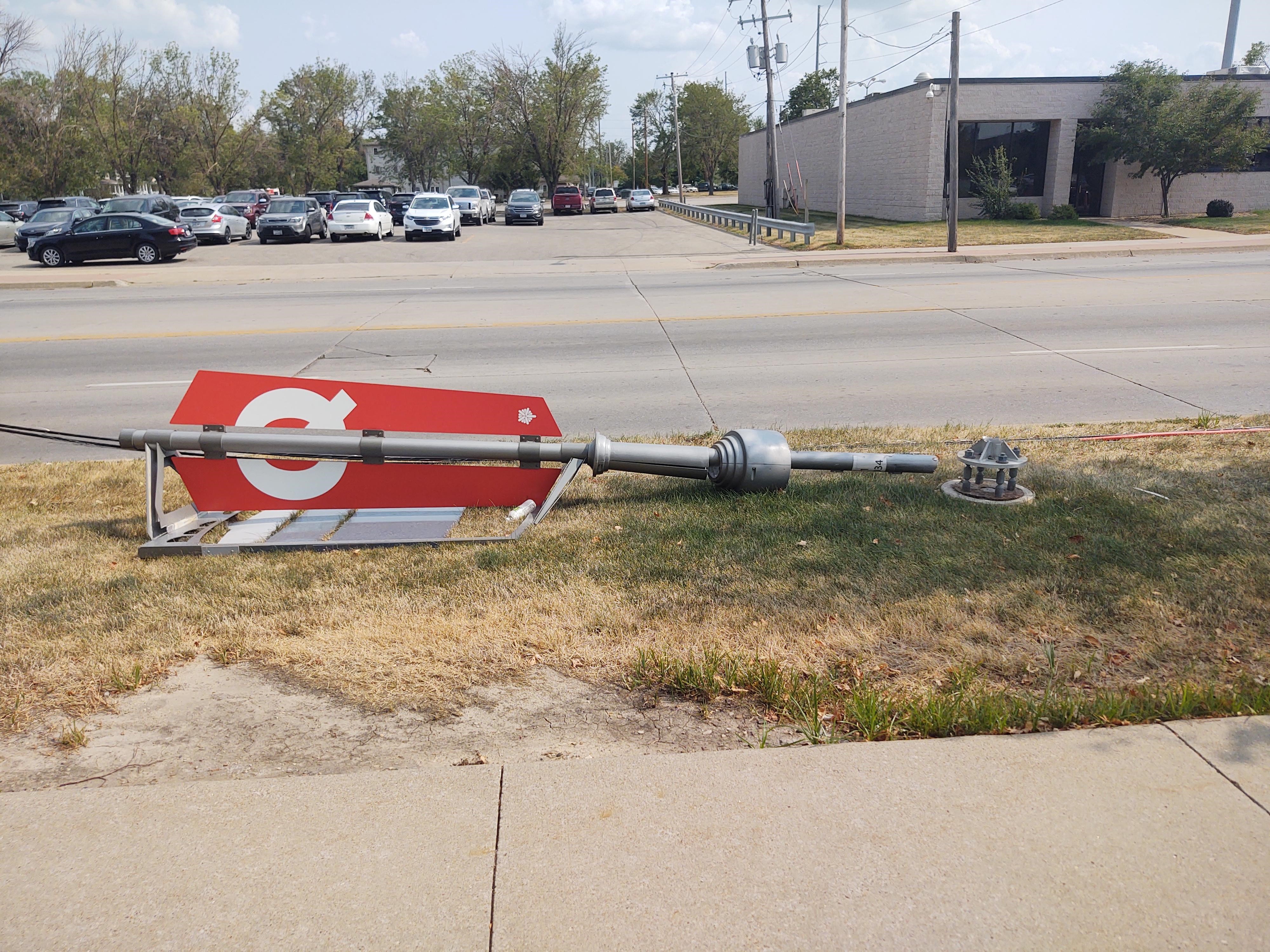 MedQ Wayfinding Sign Damage
Dental Equipment Building Damage
Accomplishments are being made 
week in and week out, 
both big and visible, and small and purposeful.
 
As with all organizations, the Medical SSMID had to pivot significantly in 2020 due to the pandemic. All events were cancelled. All meetings were conducted virtually. A focus on sharing information and consistent communications was adopted with targeting of health care, non- health care, for profit, non-profit, restaurant, retail, service and entertainment entities to assist wherever possible. That said, the District was able to complete our 
2020 Parkway Improvement Project.
 
Our 2021 Action Strategies are in alignment with our Master Development Plan as well as the feedback gathered in our 2021 Stakeholder Survey. The improvements will benefit the collective District as a whole, not any one entity, per the direction of the SSMID Commission.
MedQuarter Regional Medical District Commission & Committees
Commission
John Albert, Jr., Citywide Cleaners
Timothy Charles, Mercy Medical Center
Gordon Epping, Gordon Epping, LLC
Michelle Jensen, CarePro Health Services
Suzy McGrane-Hop (Vice Chair), Gilded Pear Gallery 
Mary Meisterling, Alliant Energy/IPL
Michelle Niermann, UnityPoint Health
Okpara Rice (Chair), Tanager Place
Karen Smith, Republic Abstract
Dr. Julie Sterling, Family Medicine Specialists, P.C.
Michael Sundall, Physicians’ Clinic of Iowa, P.C.
Dr. Sarah Wickenkamp, University of Iowa – Pediatrics

Staff
Phil Wasta, Executive Director

City Liaison
Sandi Fowler, Deputy City Manager
Committees
Branding & Marketing
Economic Development
Finance & Operations
Standards
 
Sub-Committees
Design Review Committee
Façade Improvement Grant Committee
MedQuarter Faith & Medicine Task Force
MedQuarter Mural Review Committee
Questions?
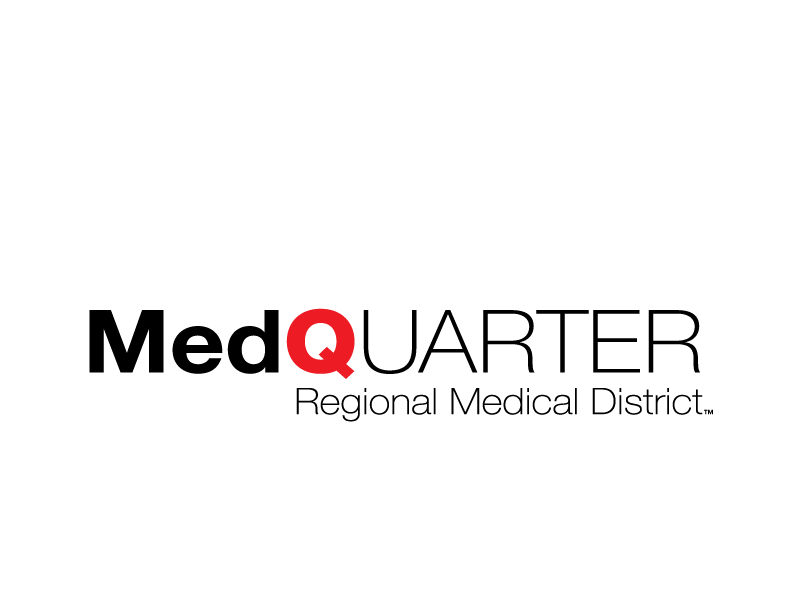 www.themedq.com
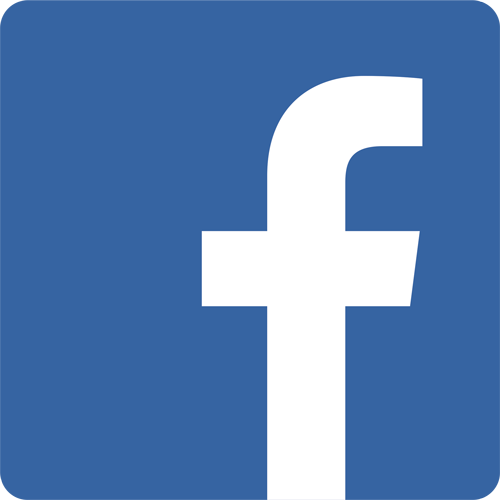